GEOTECHNICAL CHALLENGES:I-40/I-240 INTERCHANGE PHASE II
Presented by 
Ashraf S. Elsayed, Ph.D., P.E., D.GE

STGEC Annual Meeting
Biloxi, MS
November 8, 2016
OUTLINE
Project Overview
Pile dynamics
Seismic issues
Retaining walls
Q’s
I-40/I-240 EAST INTERCHANGE
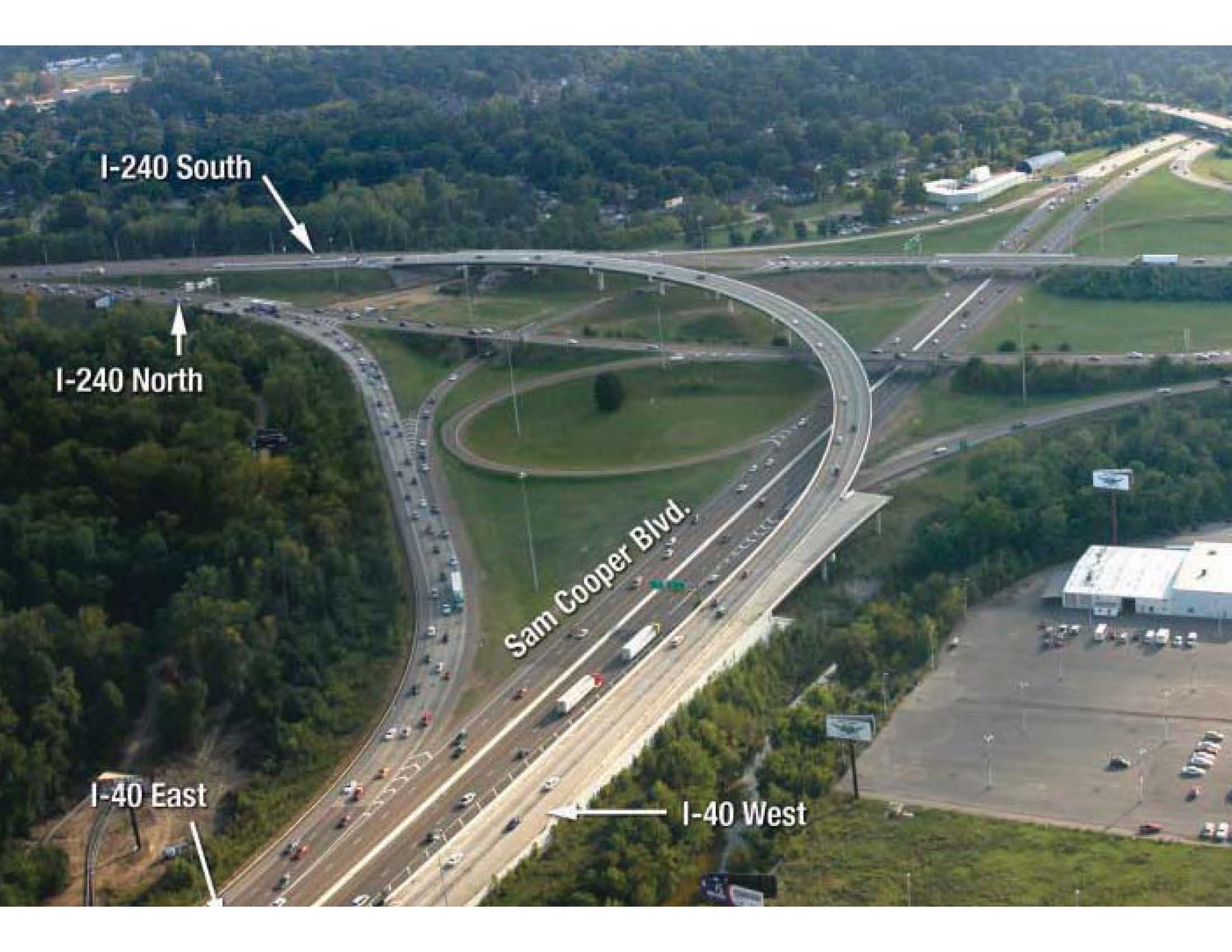 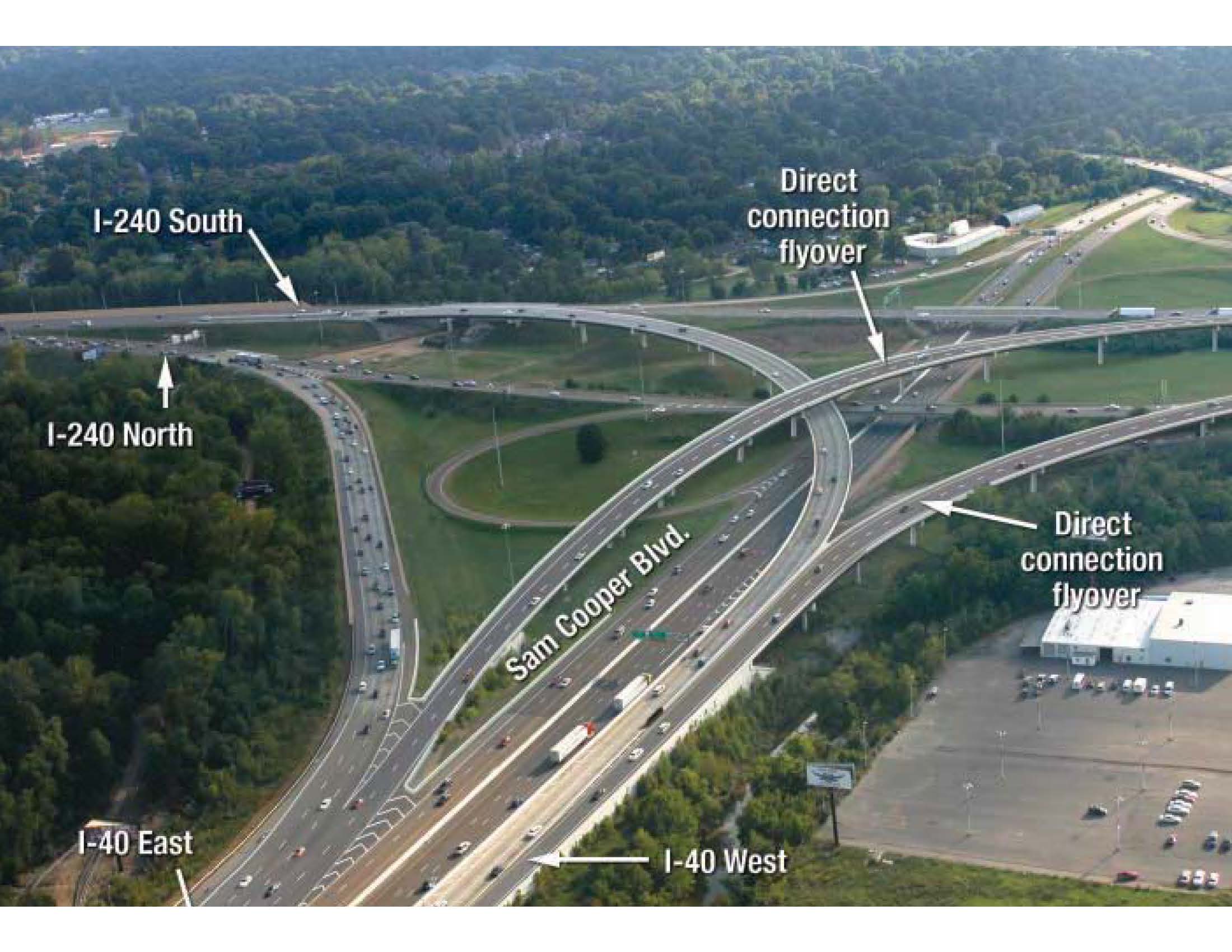 PROJECT SUMMARY
Busiest intersection in TN (more than 200,000 vehicles currently, over 350,000 vehicles by 2035) 
Largest project contract awarded by TDOT (~$110M) at the time
Design is accordance with 2012 AASHTO LRFD
Six bridges: 2 new direct flyovers, Improvement of 4 existing bridges
23 retaining walls
Noise walls
More than 100,000 feet of piles
Construction period: 42 months
GEOTECHNICAL SUBSURFACE EXPLORATION
Started in 1999
Completed in 2013
340 SPT borings
Conventional sampling & testing
Supplemental Cone Penetration Testing (CPT)
Two site-specific seismic studies
GENERAL SUBSURFACE CONDITIONS
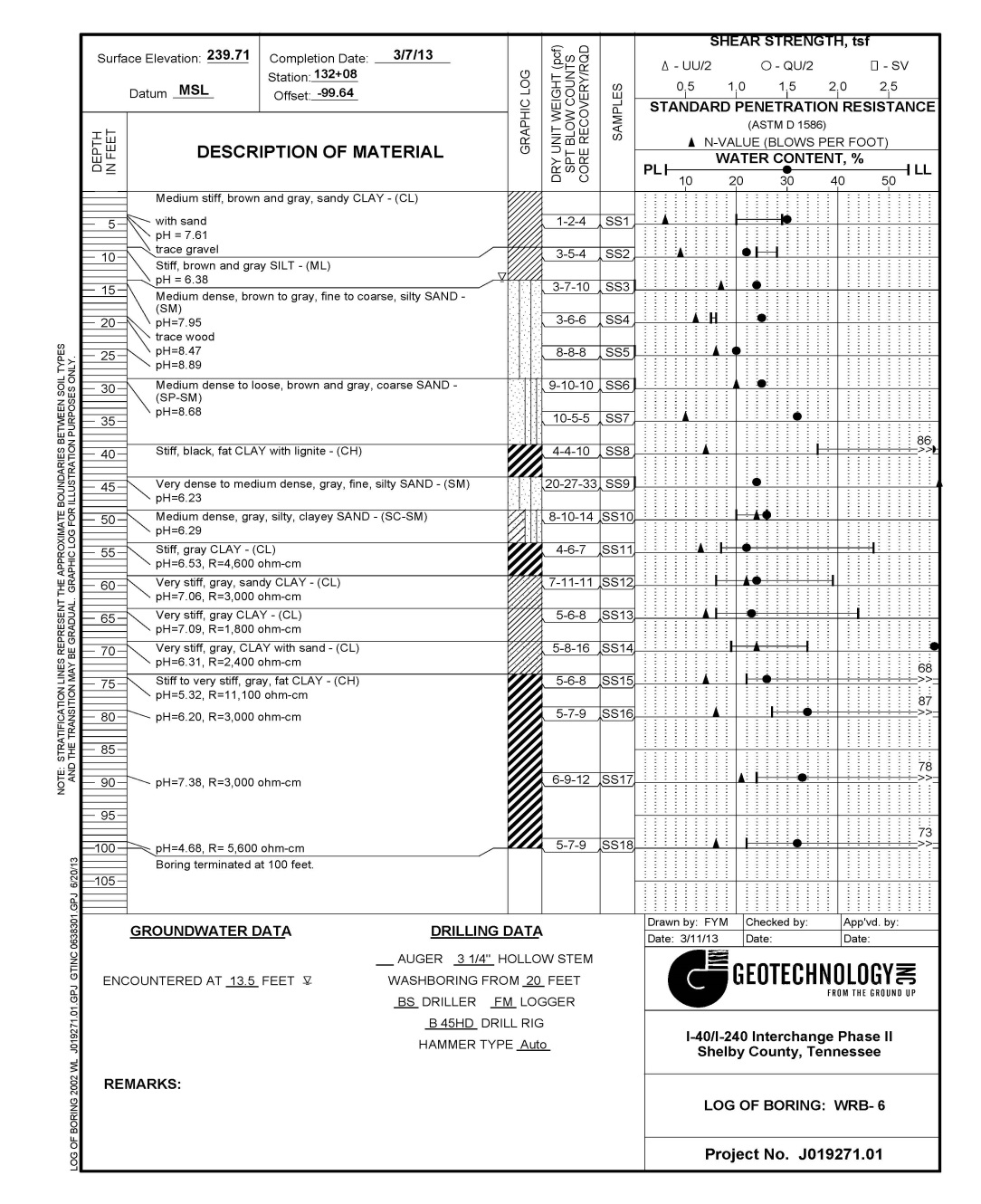 SITE-SPECIFIC SEISMIC STUDY
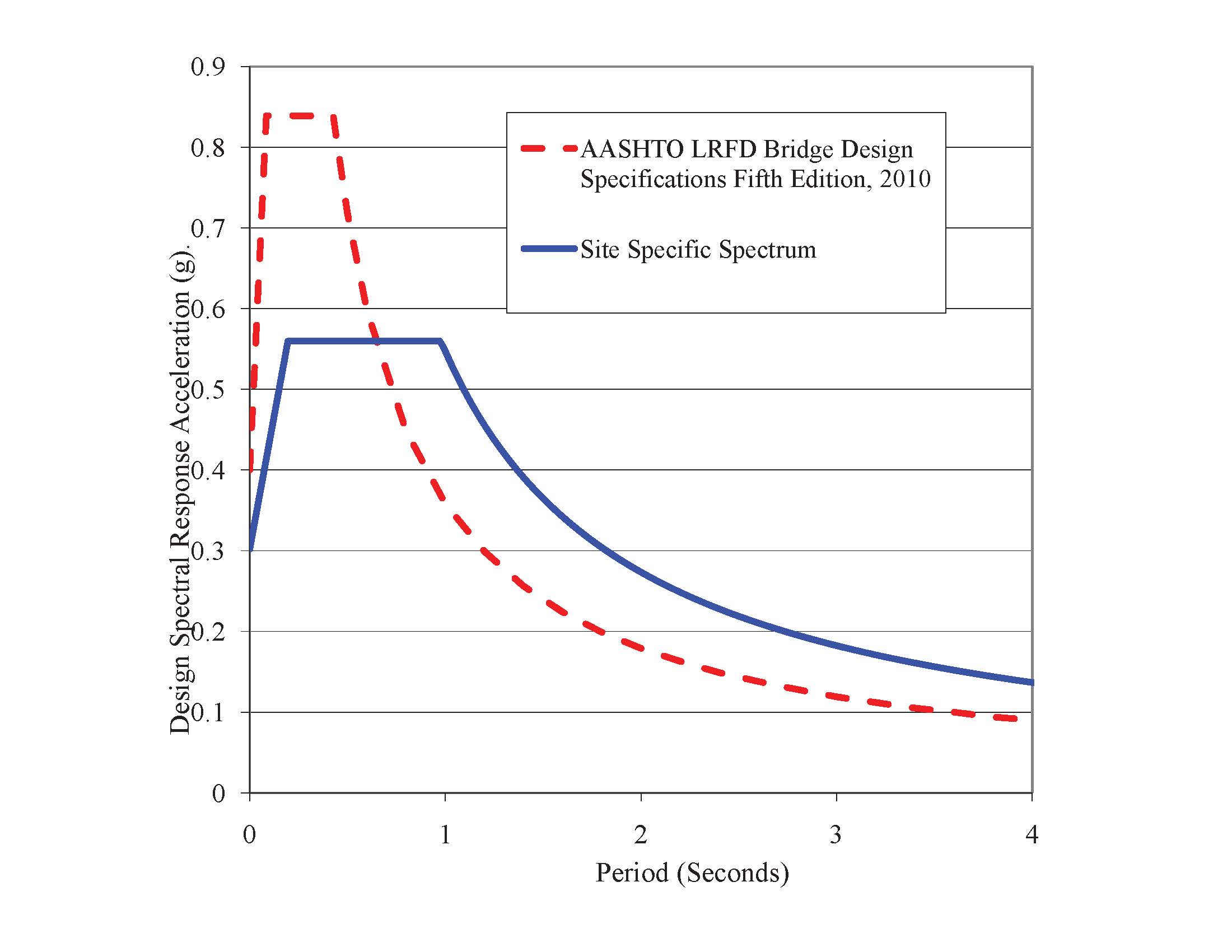 BENEFIT OF SITE-SPECIFIC STUDY
I-40/I-240 Interchange Bridge1, Memphis, TN
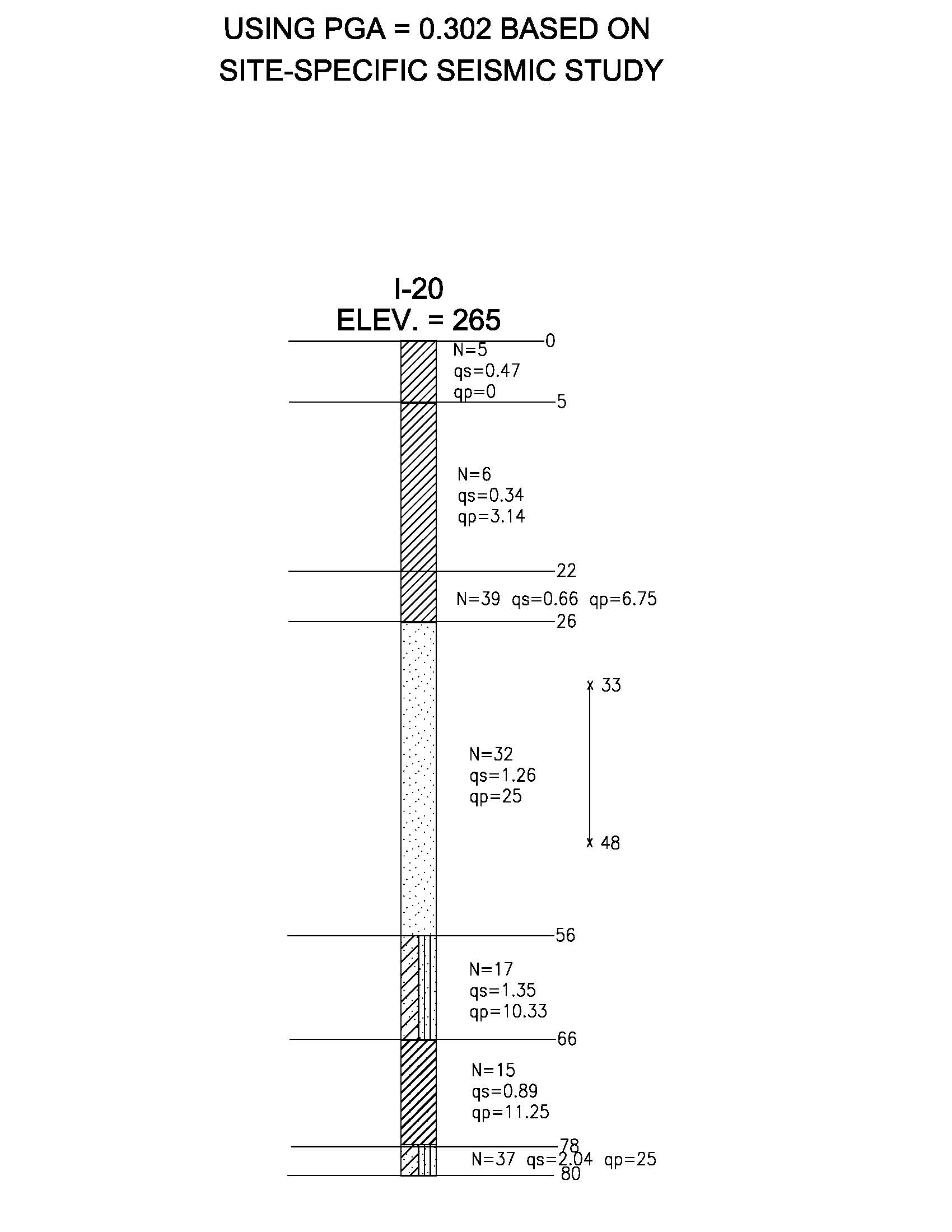 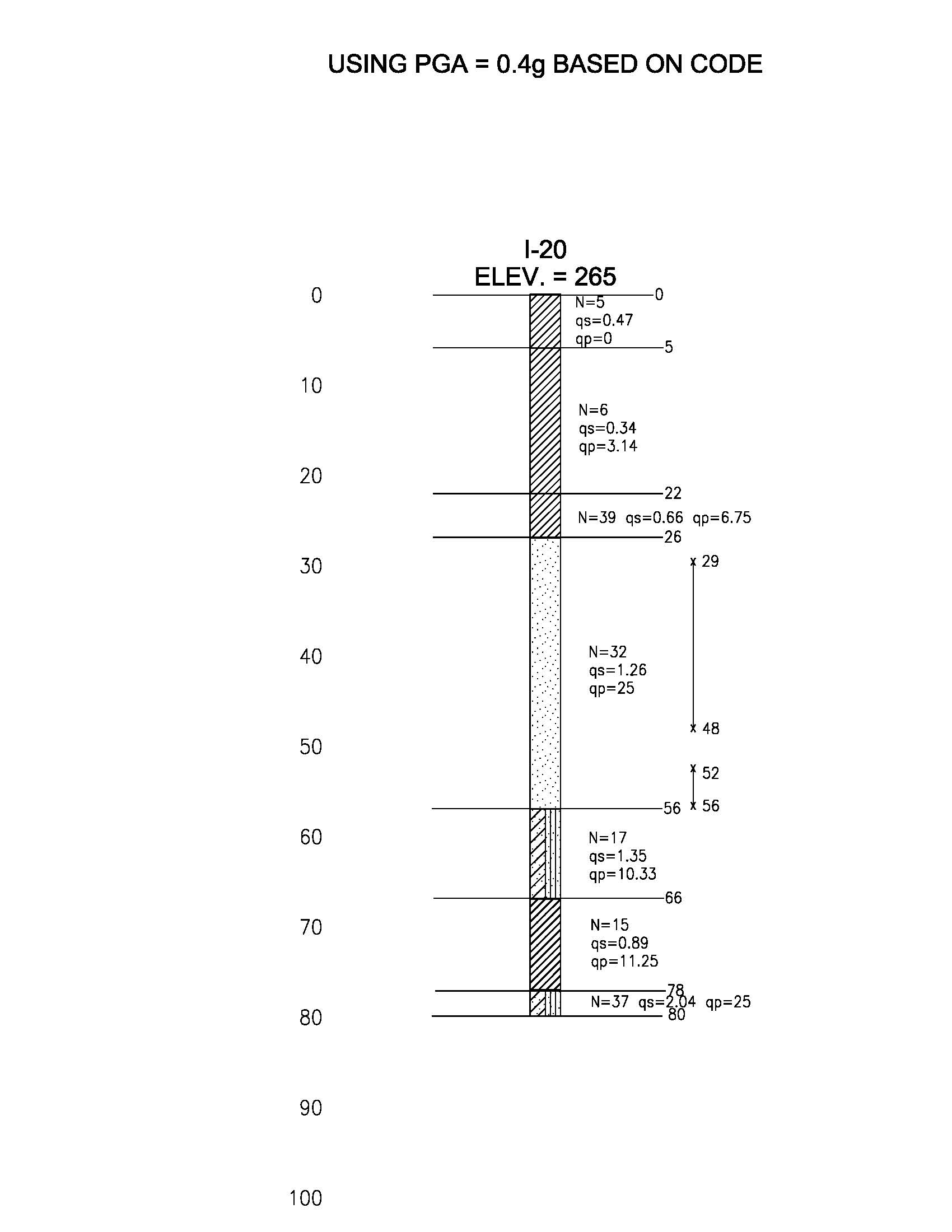 Pile Tip El. 215.5
Pile Tip El. 209.5
PILE DYNAMICS
Pile resistance has been typically evaluated by performing static load tests
Installation blow counts of driven piles have been used as a QC tool
The Engineering News (EN) formula has been used to assess the capacity (FoS = 6.0)
TDOT decided to allow high-strain dynamic testing of piles as the sole method of resistance evaluation
PILE DYNAMICS cont.
A resistance factor of 0.65 in the design (dynamic testing of at least two production piles per site condition, but no less than 2% of the production piles)
Testing was performed on production piles during initial driving and 7-day restrike
The nominal axial resistances were then estimated using the CAse Pile Wave Analysis Program (CAPWAP)
TEST PILE INSTALLATION SUMMARY
SUMMARY OF TEST RESULTS
OBJECTIVES
Can pile setup in western Tennessee be estimated with an acceptable accuracy?
Can one or more of the available pile driving formulae (i.e., dynamic formulae) be used to predict the long-term nominal axial resistance indicated by the dynamic testing results?
How should the terminal driving resistance be used for quality control?
Can we detect pile damage due to overstressing during driving?
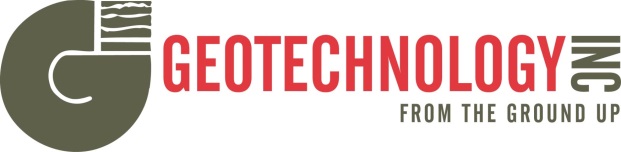 ESTIMATING SETUP
Modified Bogard & Matlock (B‑M) equation:
Q(t): the resistance at time t, 
Qu: the nominal resistance with 100% of setup realized 
T50: the time required to realize 50% of pile setup
a: empirical coefficient in the range of 0.2 to 0.5
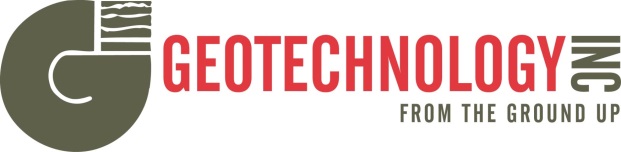 SITE CORRELATION
T50 was estimated to be 0.5 to 2 days, based on site conditions (low-plasticity clays, silts and sands)

 An a value of 0.2 appears to be suitable when tip resistance is less than 40 percent of the total resistance 

When tip resistance is more than 40 percent of the total resistance, an a value of 0.5 appears to be suitable
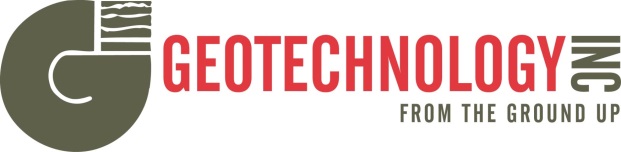 RESULTS
Bridge 1 Bent 3 (Test 1) a = 0.2 & 0.5
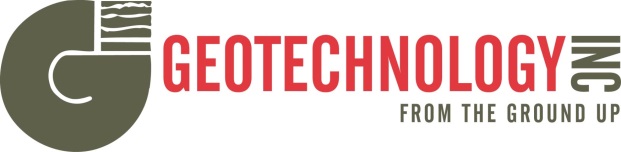 RESULTS cont.
Bridge 2 Abutment 2 (Test 13) a = 0.2 & 0.5
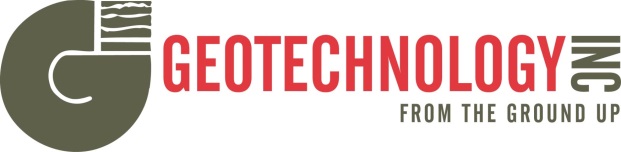 PILE DRIVING FORMULA
Three formula:
Engineering News (EN) 
Modified Gates (MG)
Washington DOT (WSDOT)
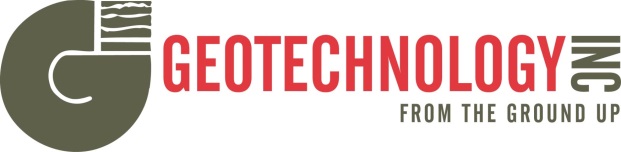 FORMULA COMPARISON
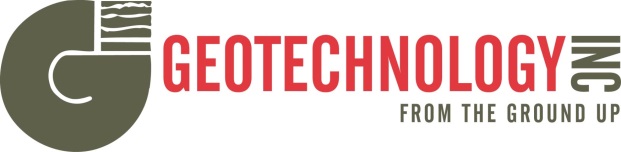 FORMULA EVALUATION
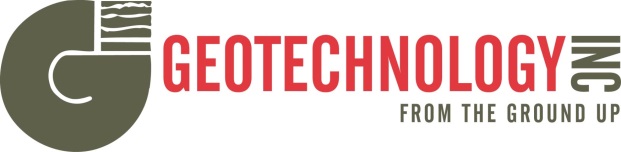 FORMULA COMPARISON cont.
CONCLUSIONS
The MG and WSDOT driving formulae are more accurate than the EN formula in estimating nominal static resistance in west Tennessee. The use of the EN formula should be discontinued.
The average driving data (blow count and hammer drop height) over the bottom 5 feet of driving is appropriate for friction piles in west Tennessee. 
The average should be taken over the bottom one foot if a layer of very dense material is present at or above the pile tip elevations. 
The Modified Bogard & Matlock equation can be used to provide a fairly accurate estimate of the CAPWAP restrike resistance in west Tennessee using the nominal long-term static resistance, a values of 0.2 to 0.5 and T50 values of ½ to 2 days.
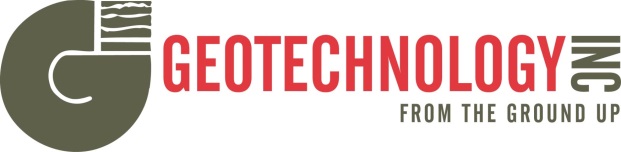 PILE INTEGRITY
F = Zv               Z = Impedance = EA/c
PILE INTEGRITY-cont.
F = Zv               Z = Impedance = EA/c

When Impedance changes, part of the downward traveling stress wave is reflected up and part continues to travel down

When the cross section of the pile is reduced, the up reflected stress wave is tensile, its magnitude indicates the extent of the cross section change
PILE INTEGRITY-cont.
PDA calculates a relative integrity factor (b)

When Impedance does not change, b = 1

GRL recommendations (2007):
b > 0.8  slight damage
b < 0.6  serious damage
DETECTING DAMAGED PILESHAMMER MALFUNCTION
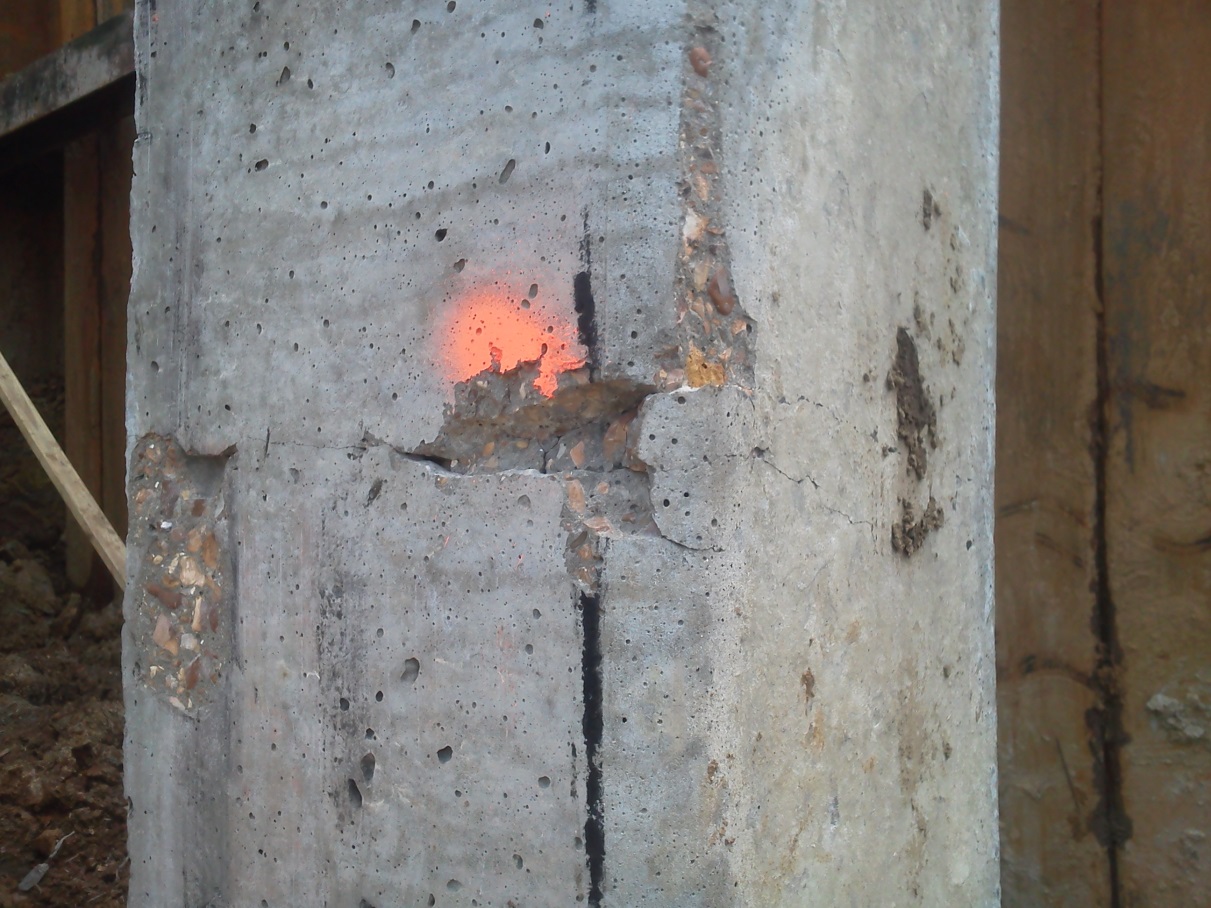 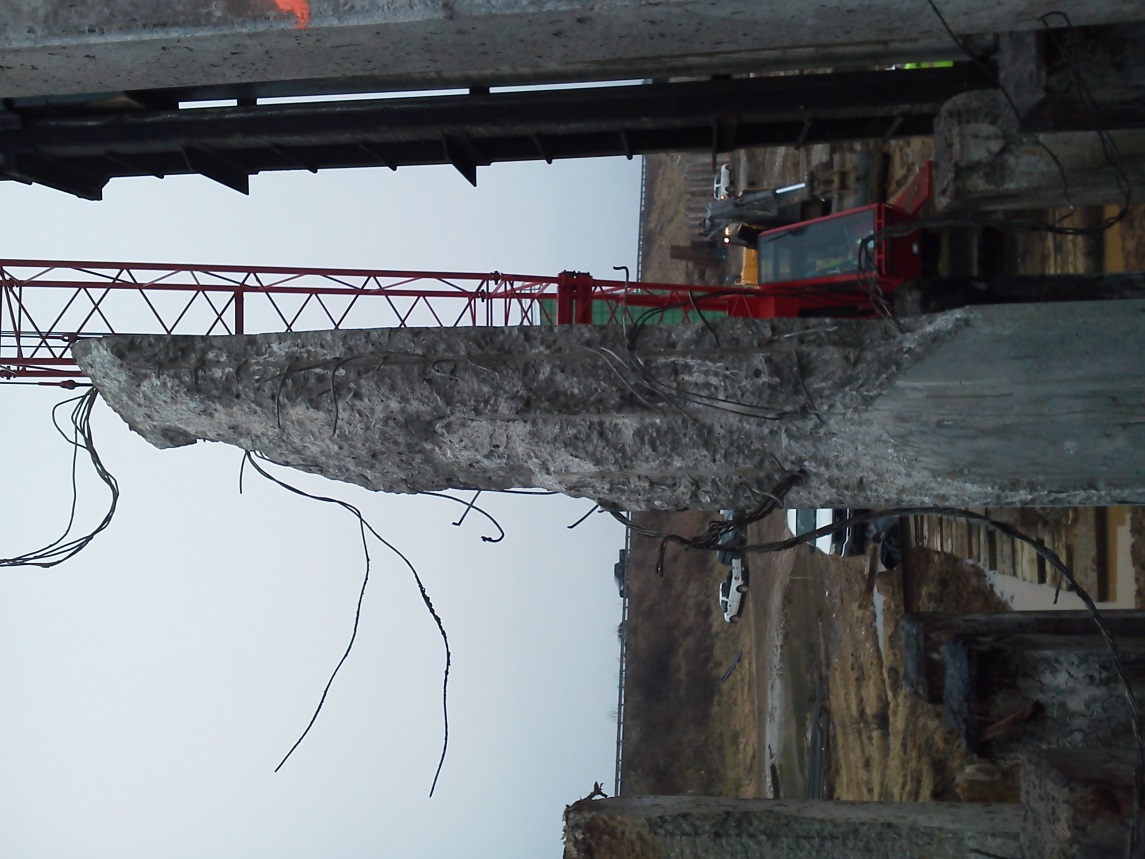 DETECTING DAMAGED PILESPOOR SPLICING
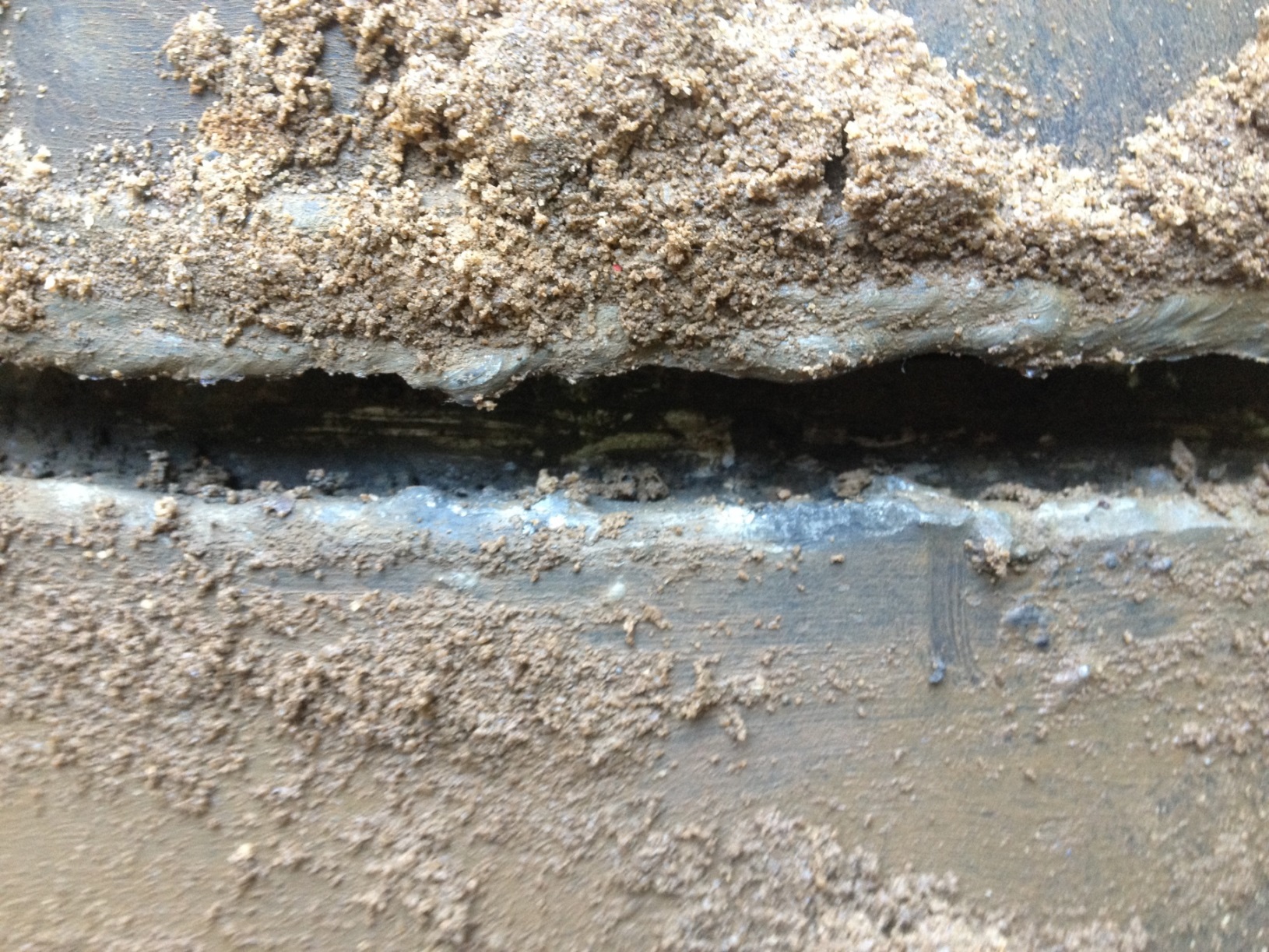 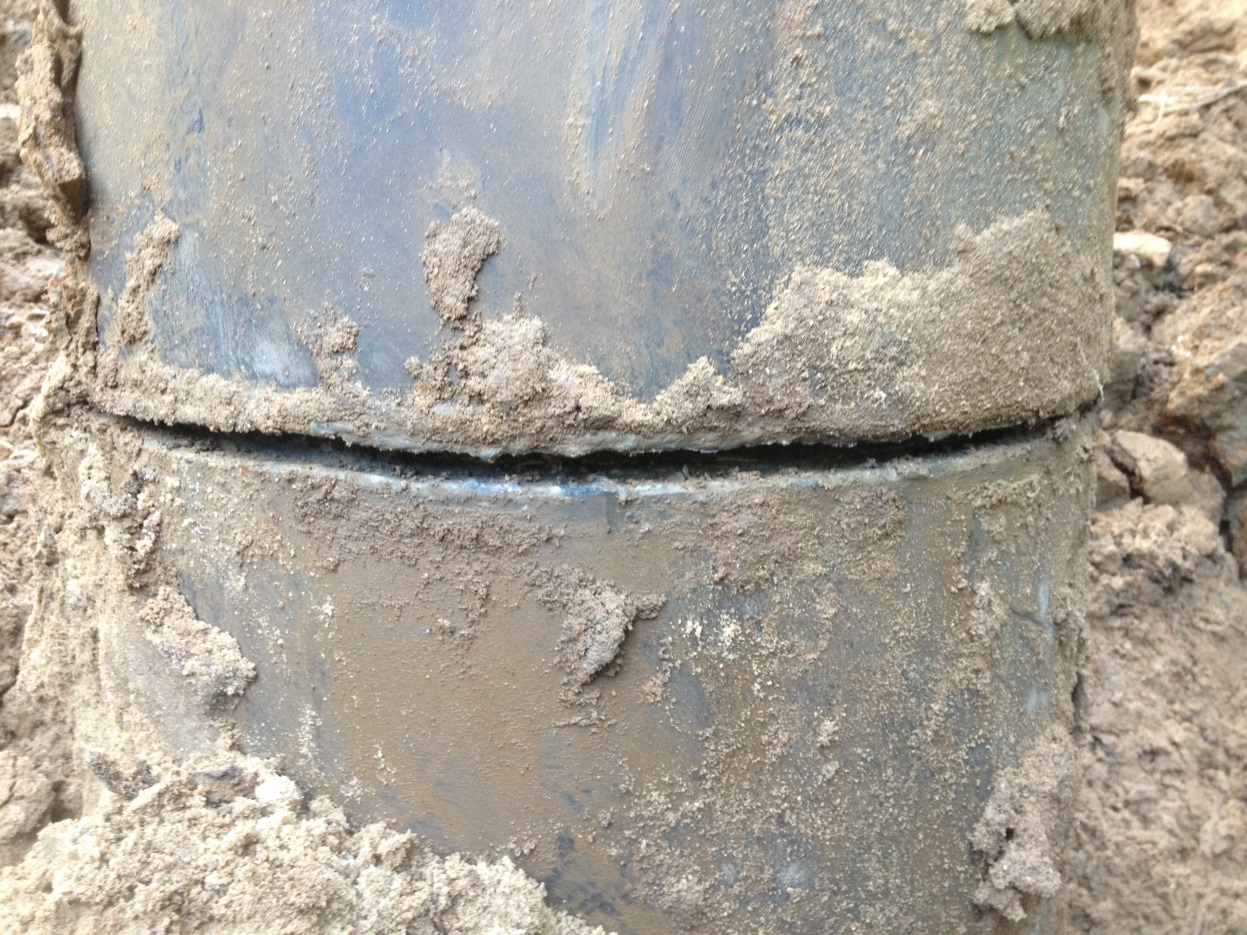 PILE EMBEDMENT
Piles are to penetrate through liquefiable soils into non-liquefying stratum
There were difficulties achieving the design tip elevations at some locations
Need to assess:
Pile resistance
Liquefiable zones
Change in subsurface conditions due to pile driving
Need for reliable, quick subsurface information
CPT
CPT
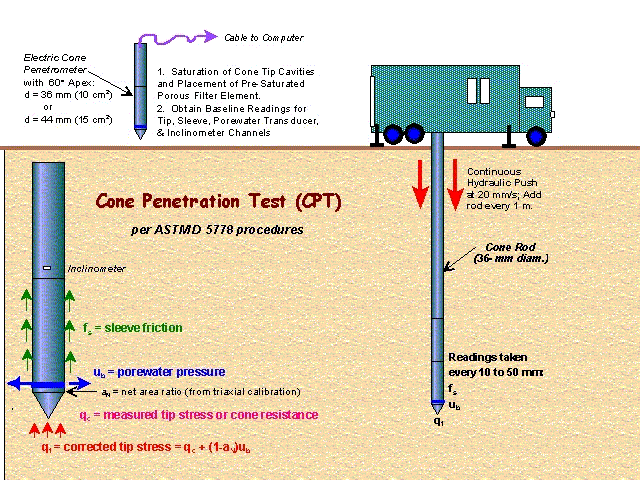 CPT
CPT AREAS OF STUDY
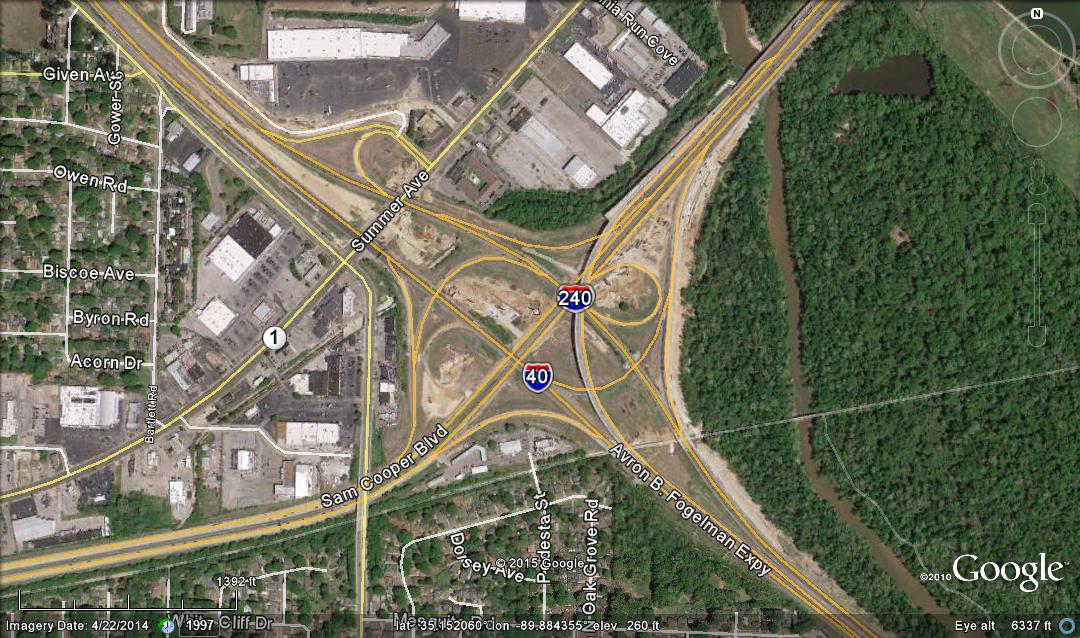 [Speaker Notes: This is an overhead view showing the site location along Summer Ave.]
SUPPLEMENTAL LIQUEFACTION STUDY
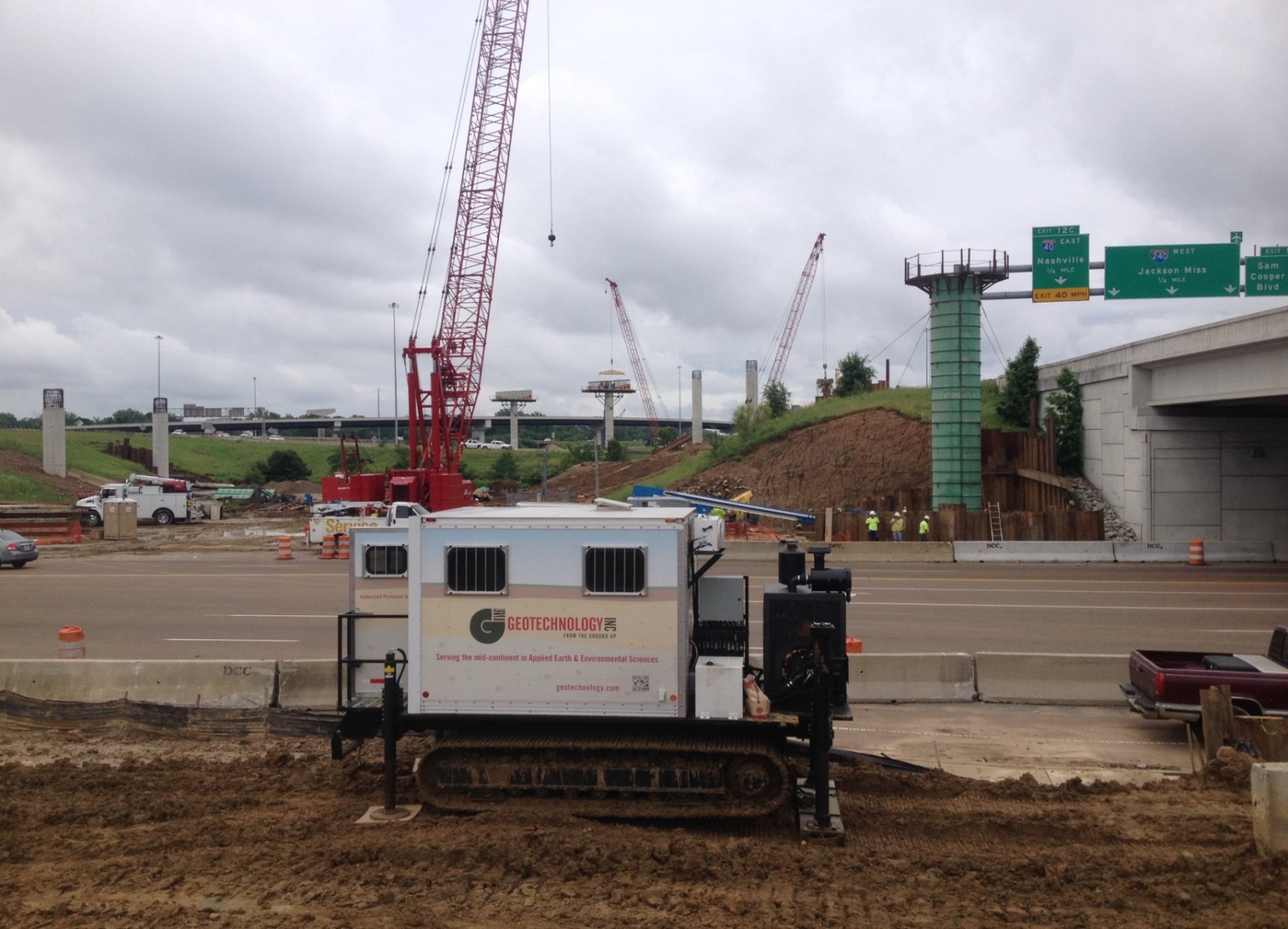 IMPACT OF PILE DRIVING
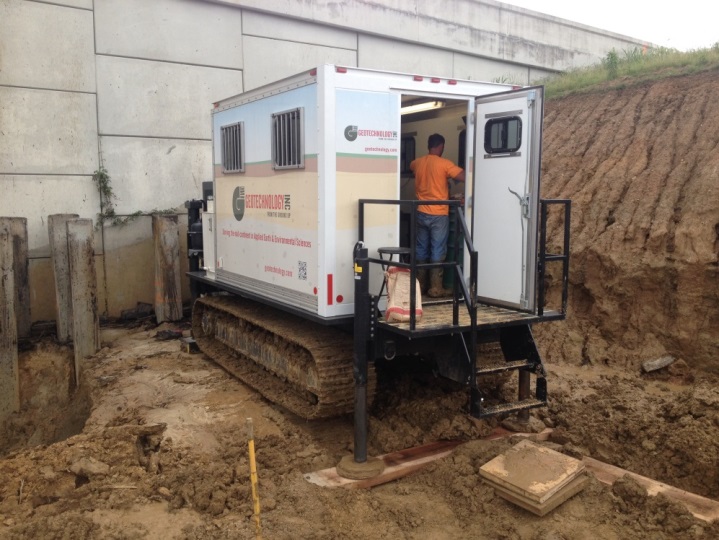 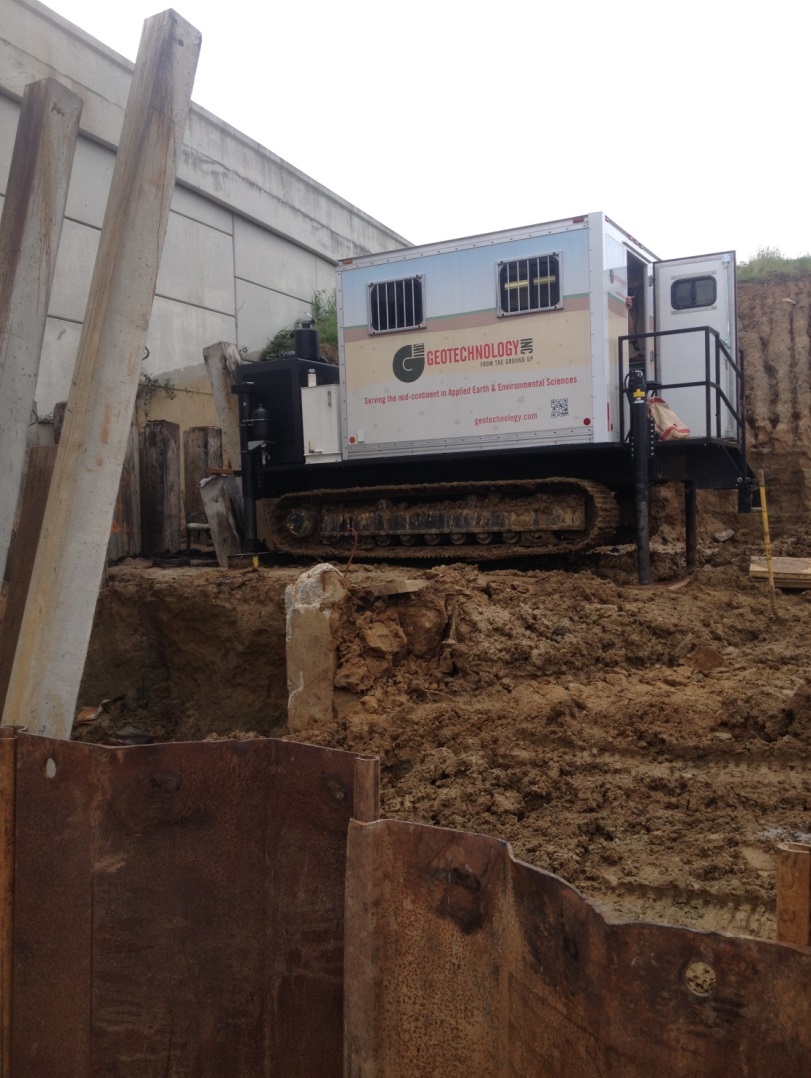 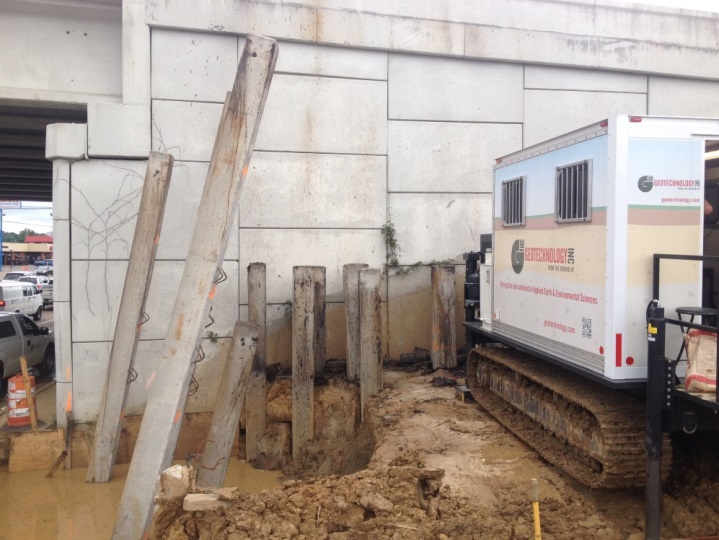 SUPPLEMENTAL LIQUEFACTION STUDY
CPT-3
I-40/240 Bridge 2, Bent 5
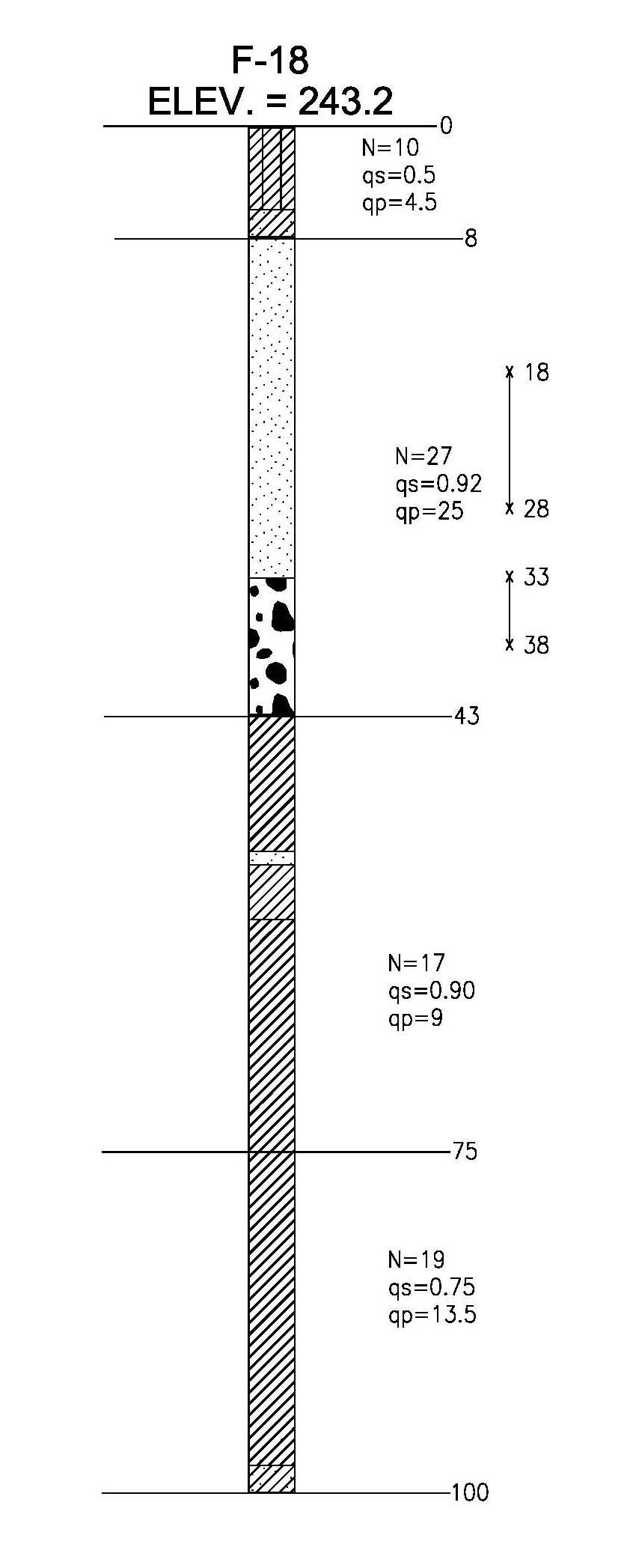 Liquefaction FOS Plot
CPT-4
Ground surface
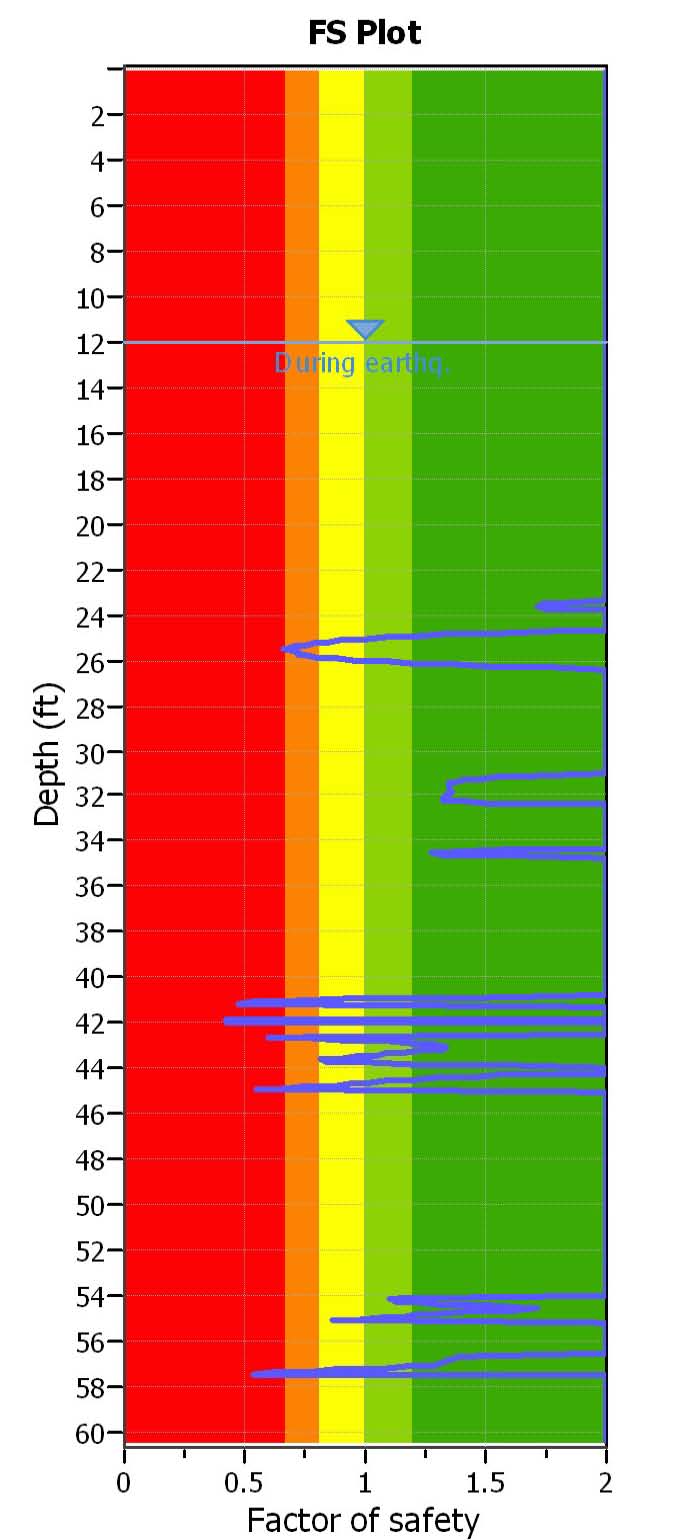 Liquefaction FOS Plot
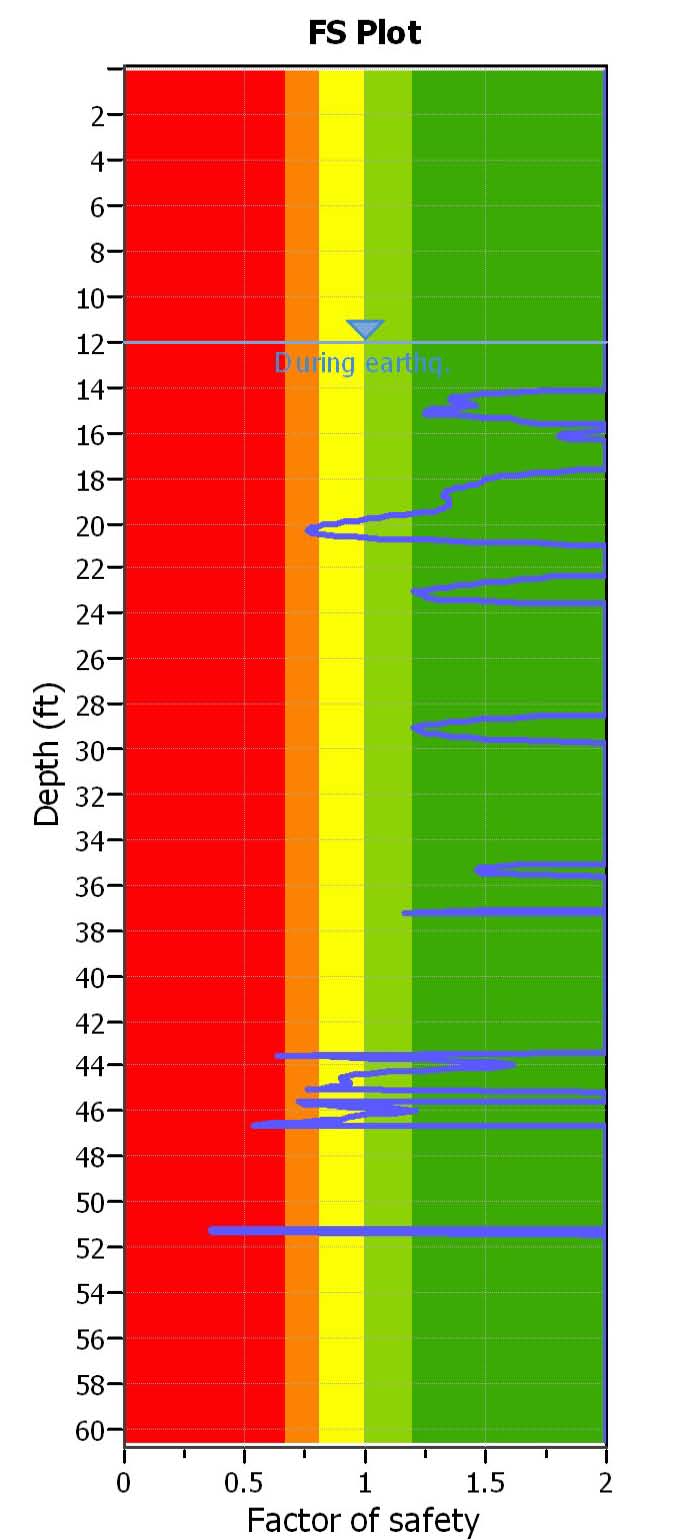 Bottom of cap
Liquefiable zone from SPT boring
Pile tip (new)
Liquefiable zone from SPT boring
Top of non-liquefiable zone
Pile tip (original)
WALLS 17 AND 19
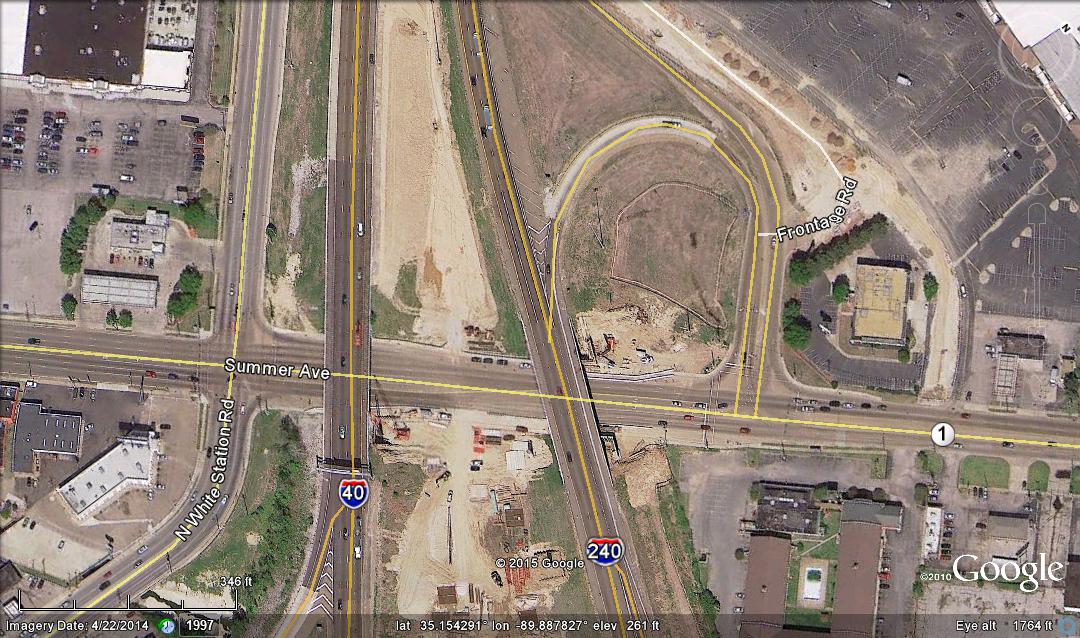 Wall 19
Wall 17
WALL NO. 19
Boring from ‘07
CPT-8
CPT-7
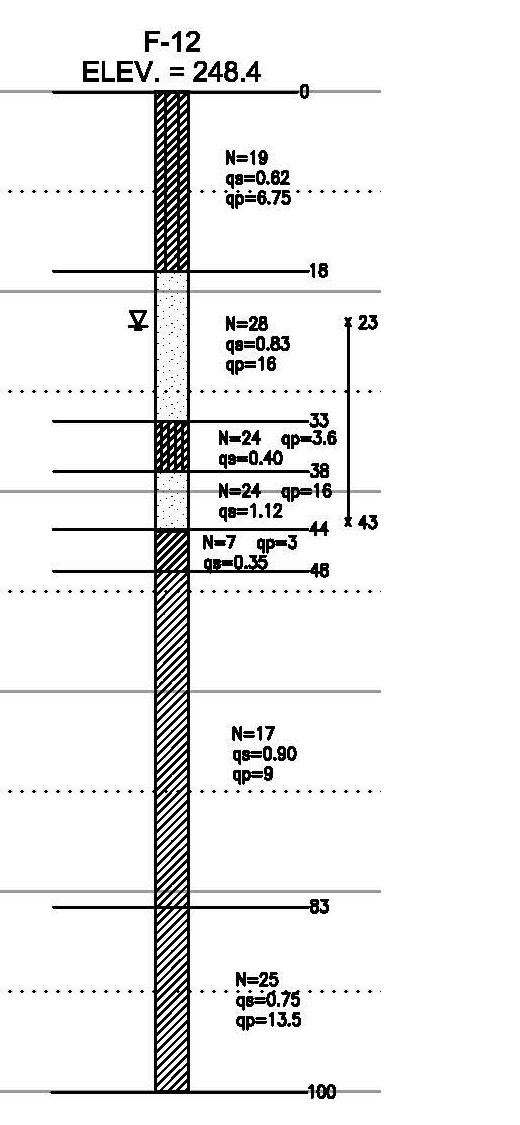 CPT-4
CPT-3
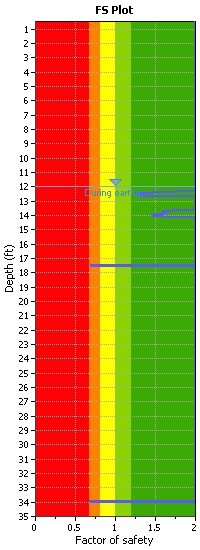 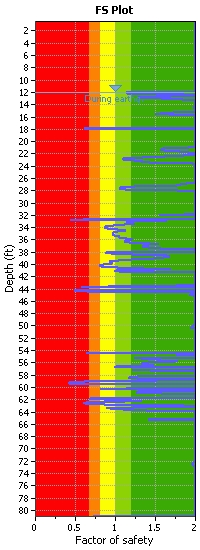 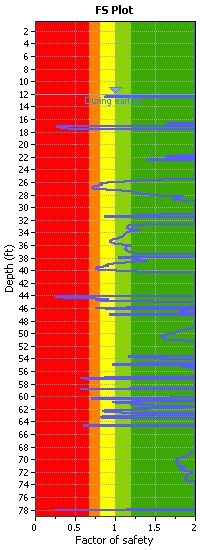 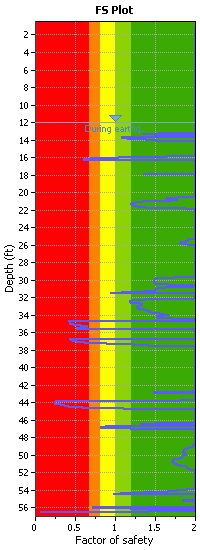 PILE CUTOFF EL. 243.89
Liquefiable zone
PILE TIP EL. 211.00
(proposed)
CONE REFUSAL @ 35 feet
MIN. PILE TIP El. 203.75  
(per plans)
CONE REFUSAL @ 56 feet
WALLS 15 &16
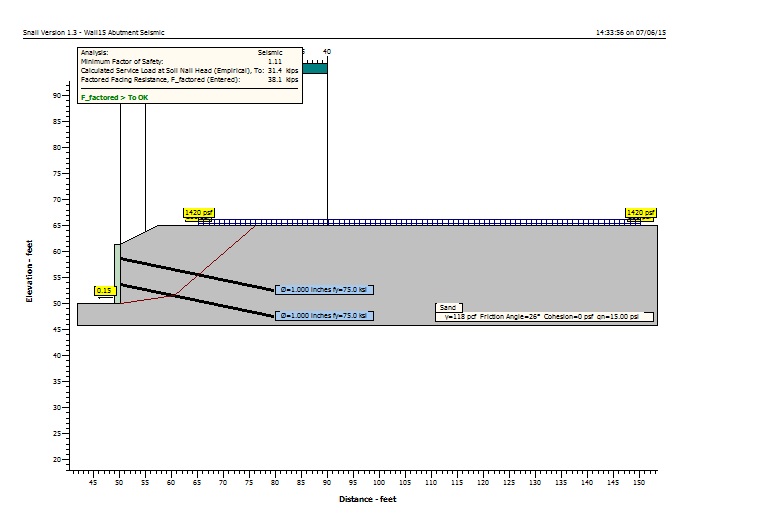 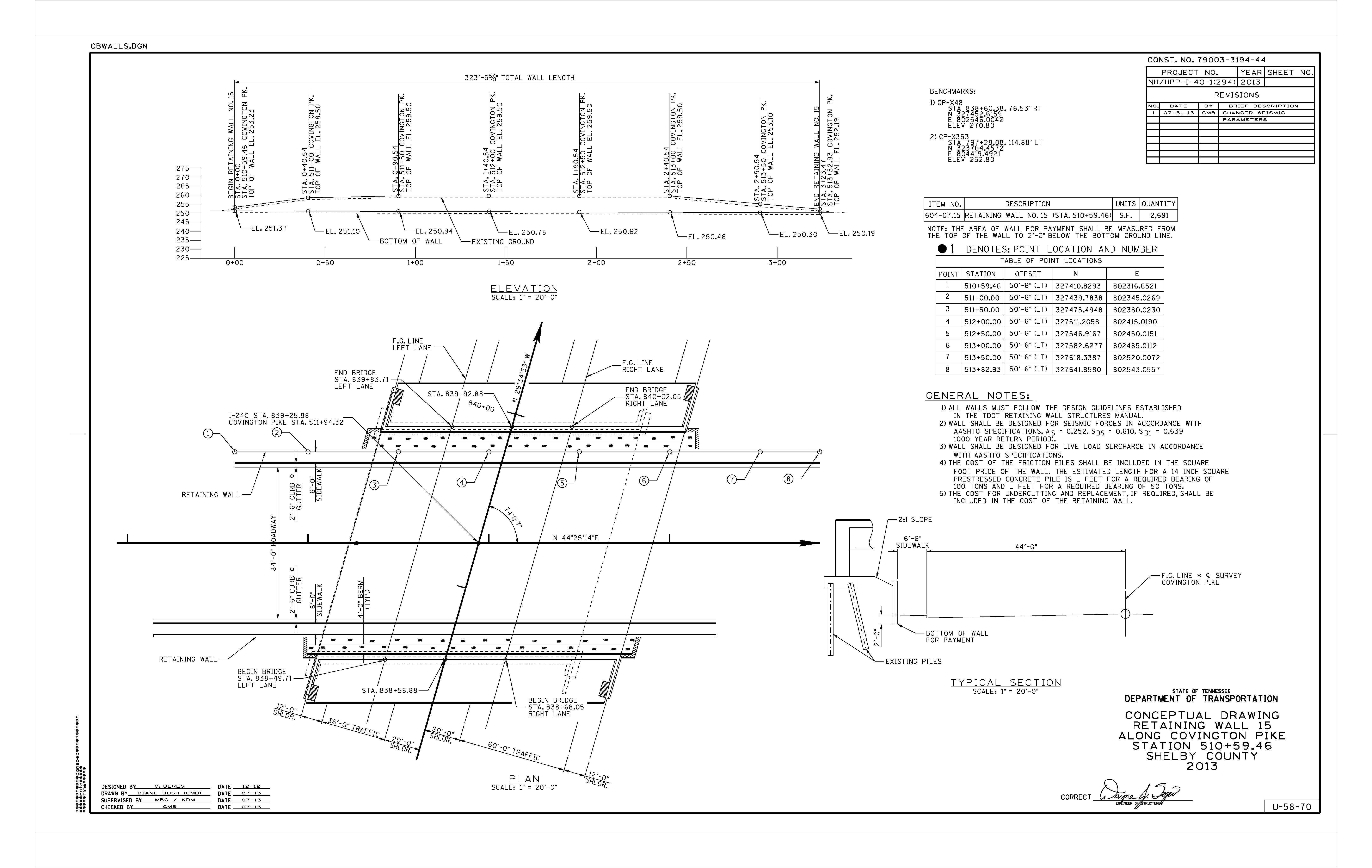 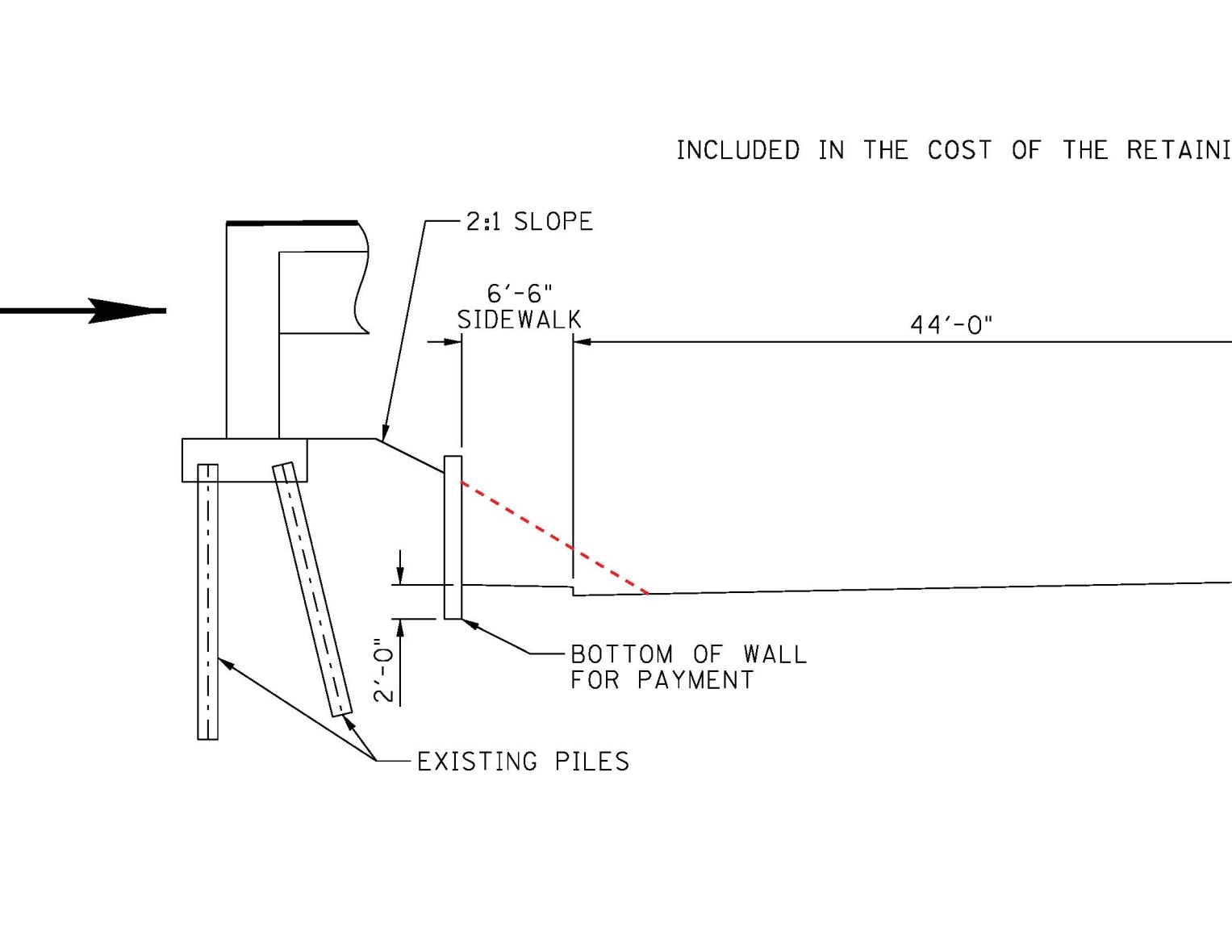 WALL 21
Problem: Insufficient factors of safety against global instability in seismic conditions

Solution: Ground improvement using rammed aggregate piers
WALL 21
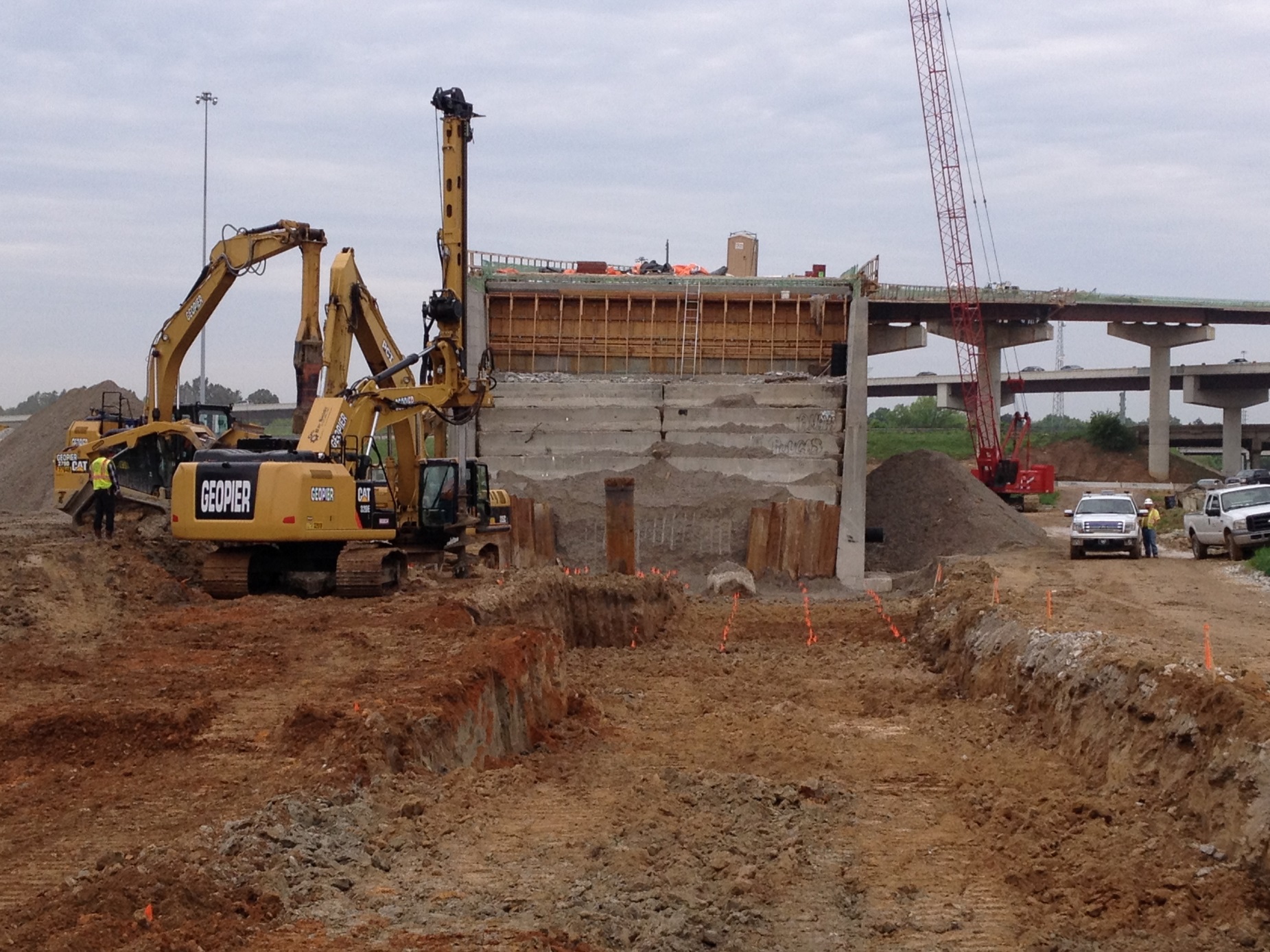 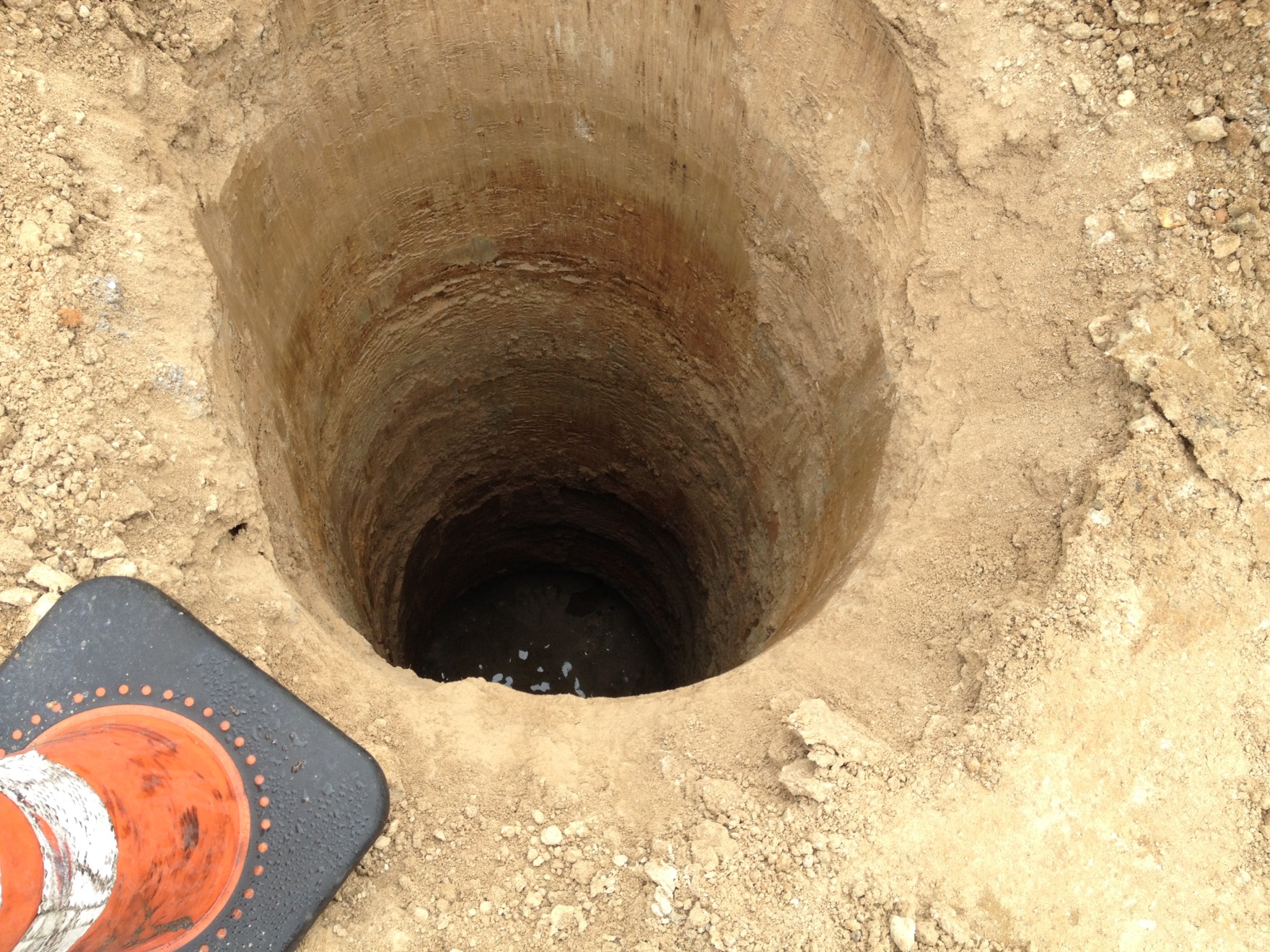 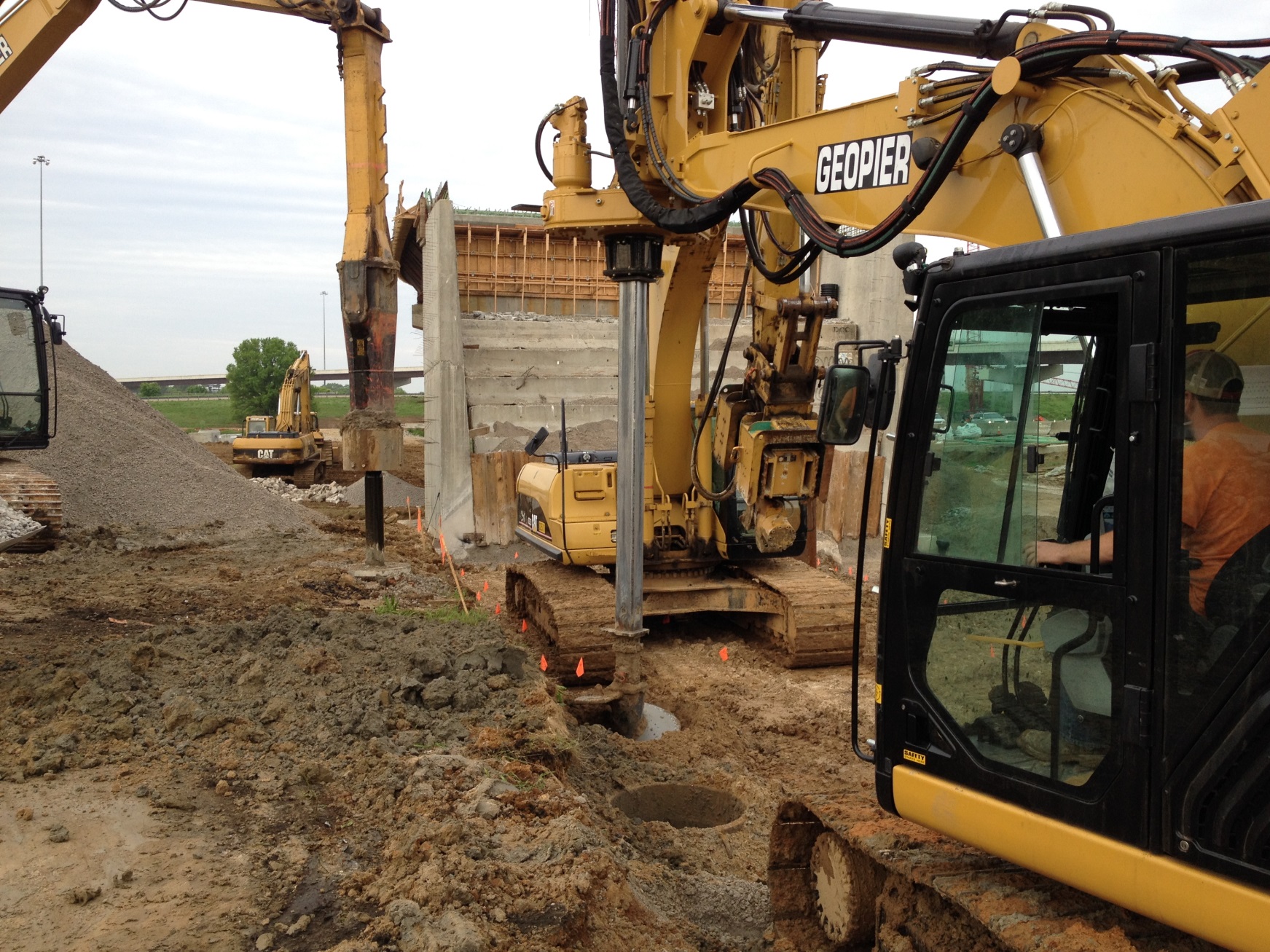 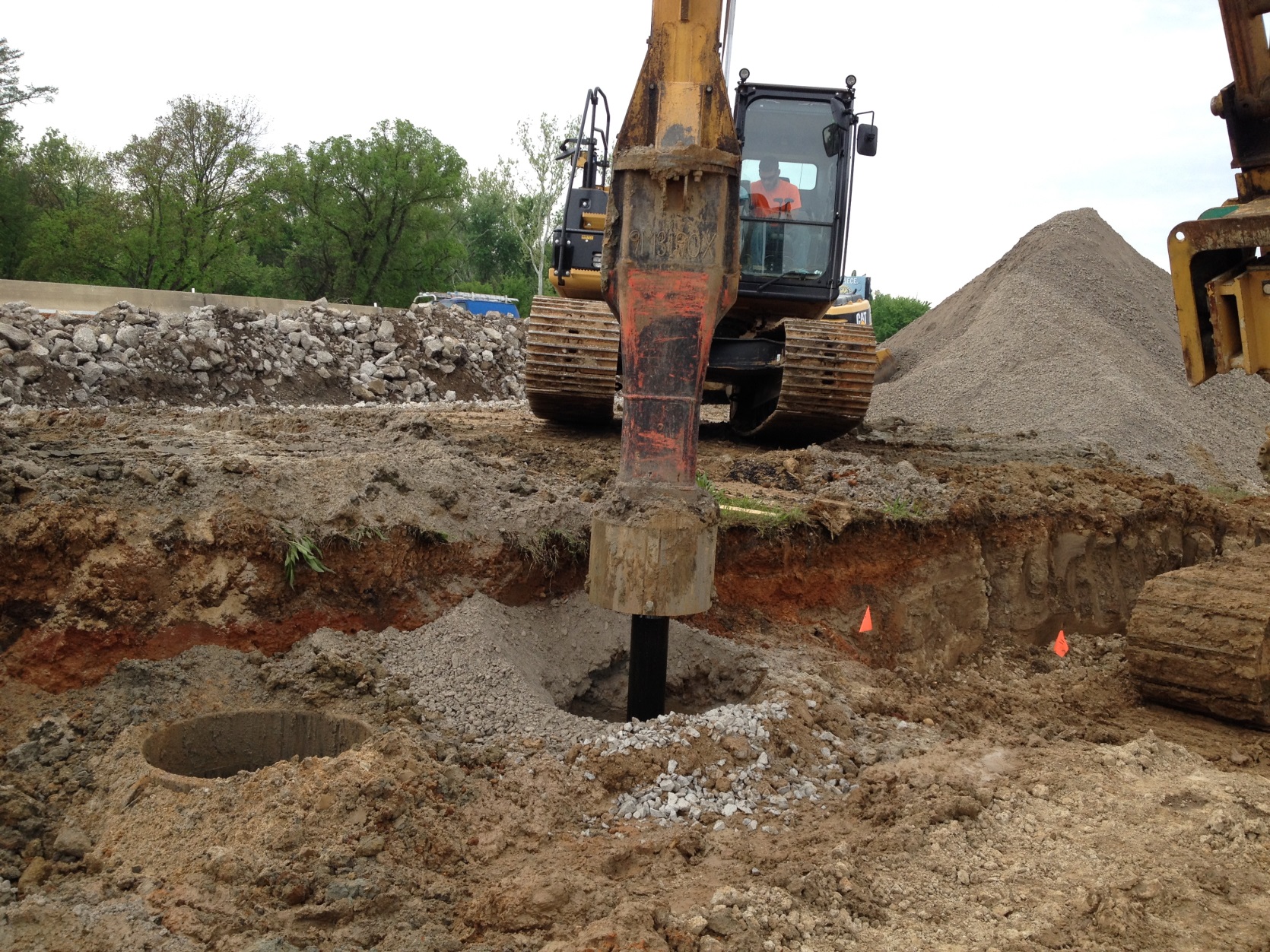 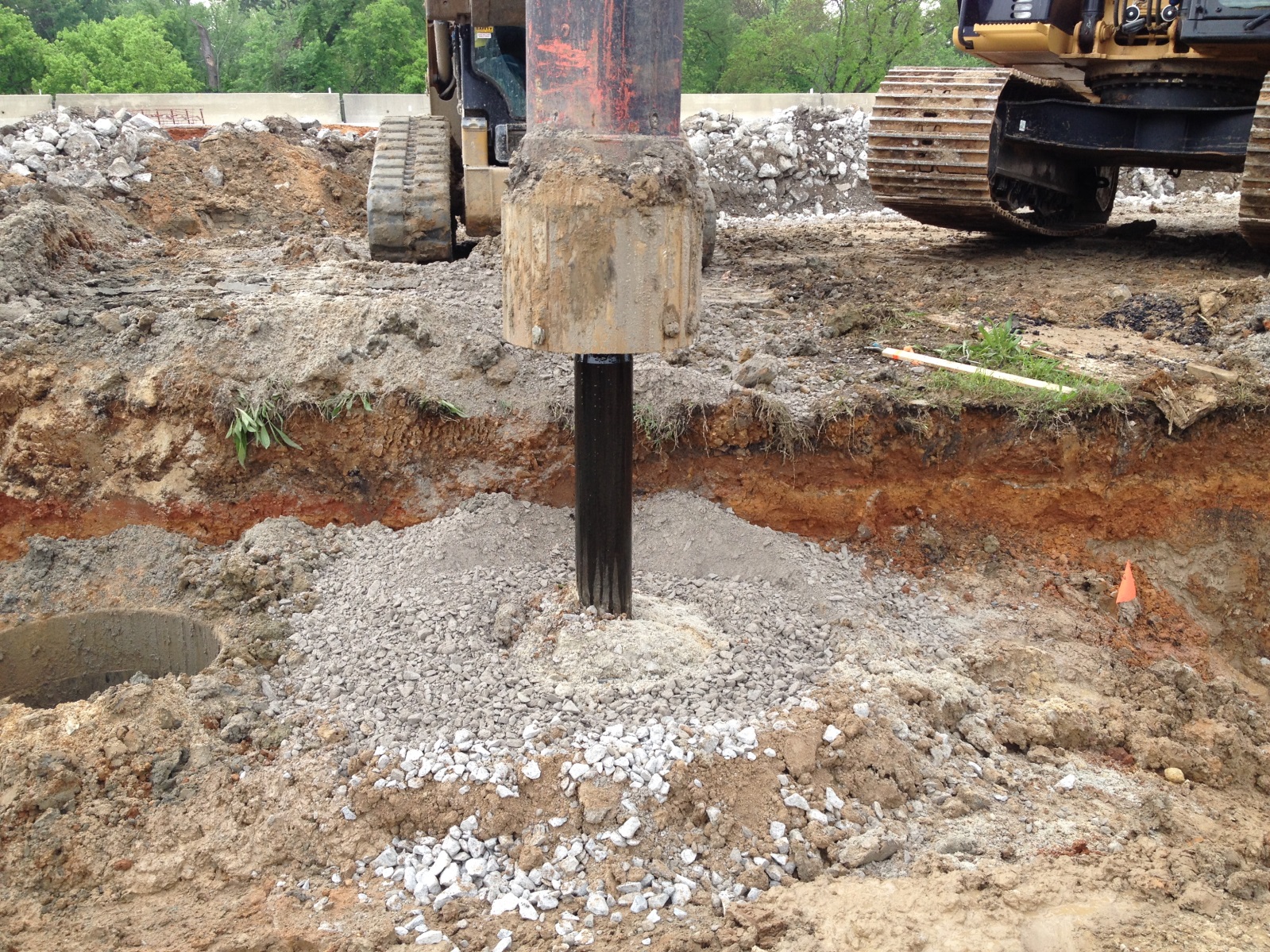 WALL 10
Needed to widen I-40 WB ramp

Two approved wall types
Soldier Pile (embedded in drilled shafts) & Lagging Wall
Pile-supported Cantilever Wall

TDOT set maximum deflection (6 inches for soldier pile wall and 2 inches for CIP wall)

To reduce lateral pressure, EPS foam blocks & light-weight flowable fill are to be used for backfill
WALL 10
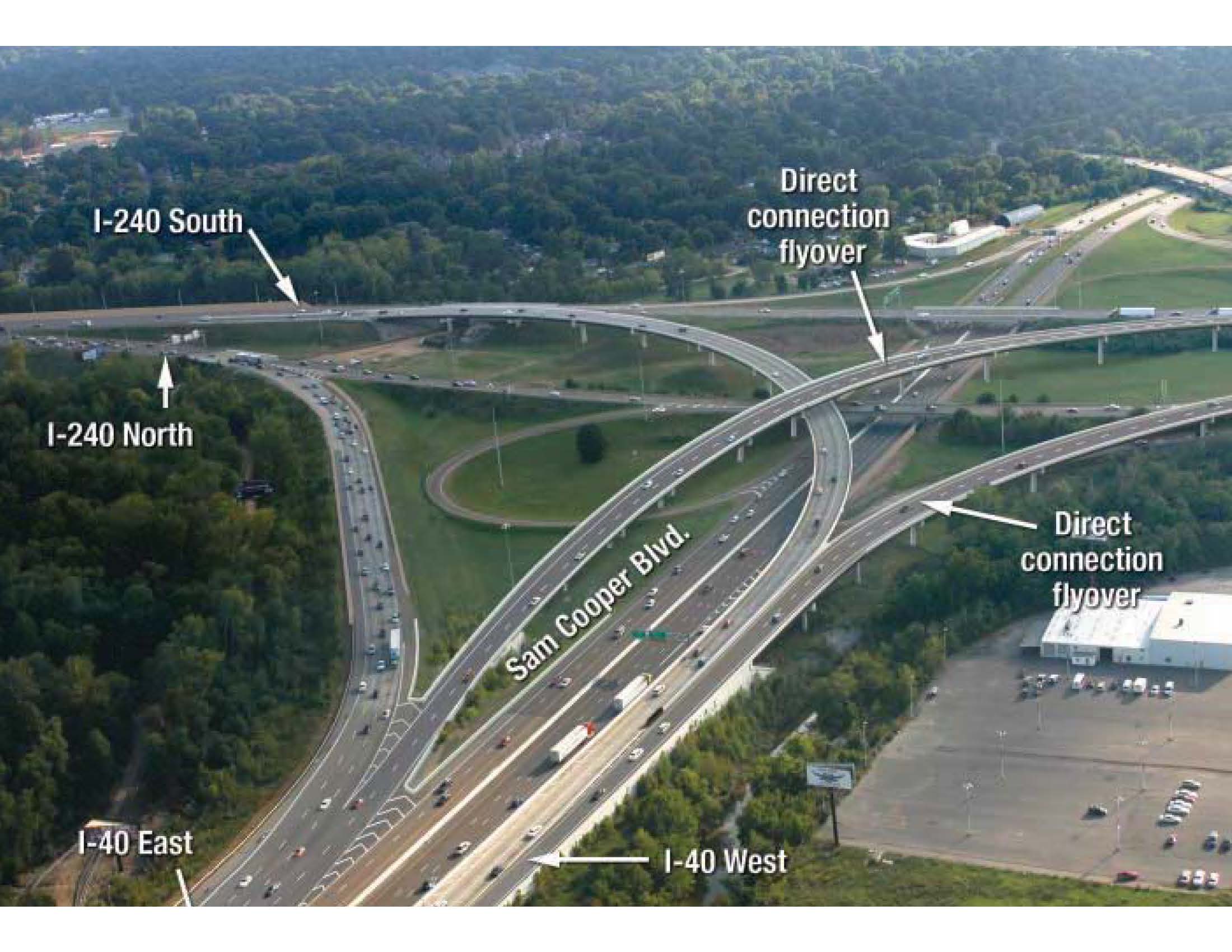 WALL 10 CHALLENGE
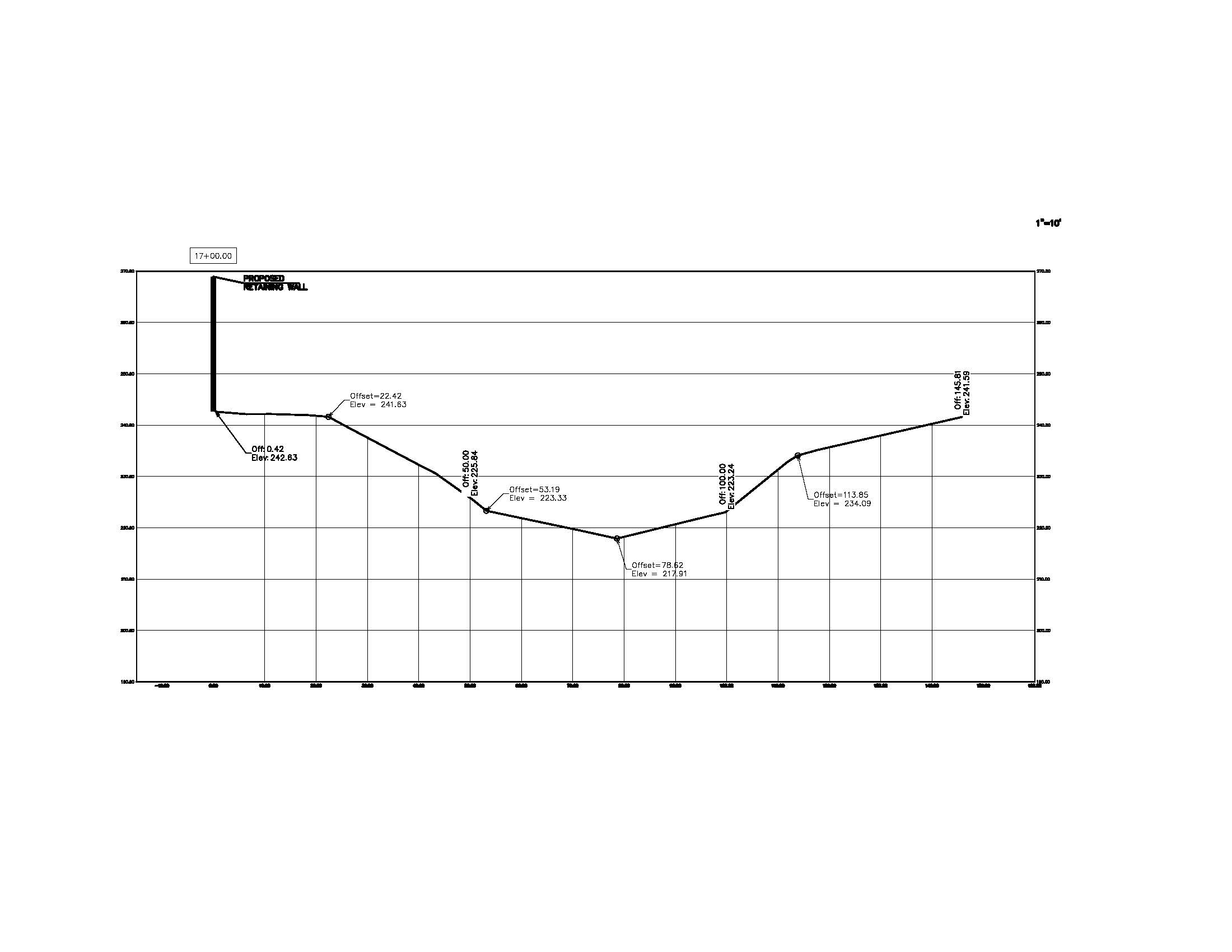 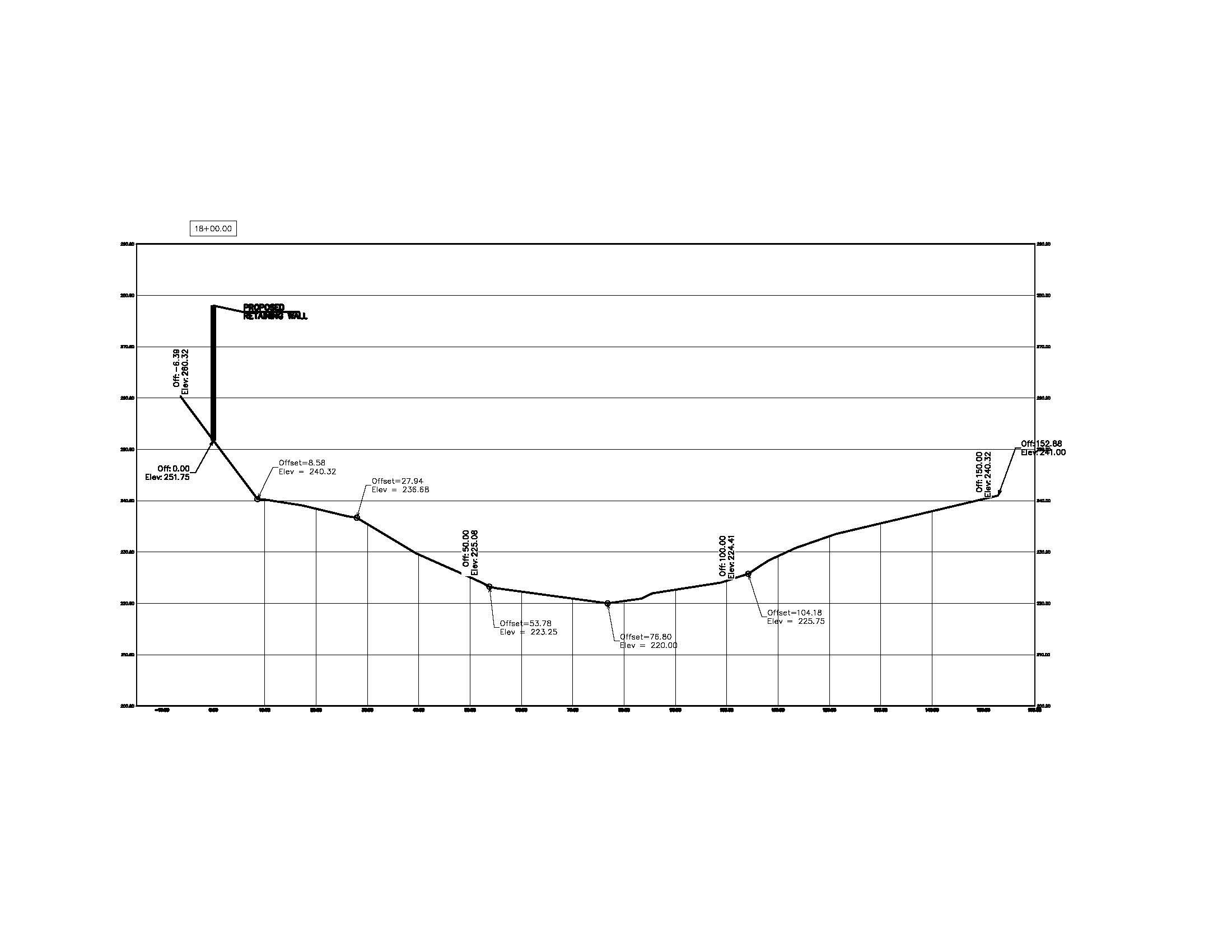 WALL 10 CHALLENGE cont.
Global stability minimum factors of safety have to be satisfied:
1.30 static 
1.1 seismic
Initial design utilized soldier pile wall
Procedure:
Determine the required force per pile (based on wall configuration and pile spacing) to achieve a FoS of 1.10
Perform LPILE analysis (Chapter 10 Duncan & Wright) to determine min. shaft embedment below failure surface, bending moment and lateral deflection
WALL 10
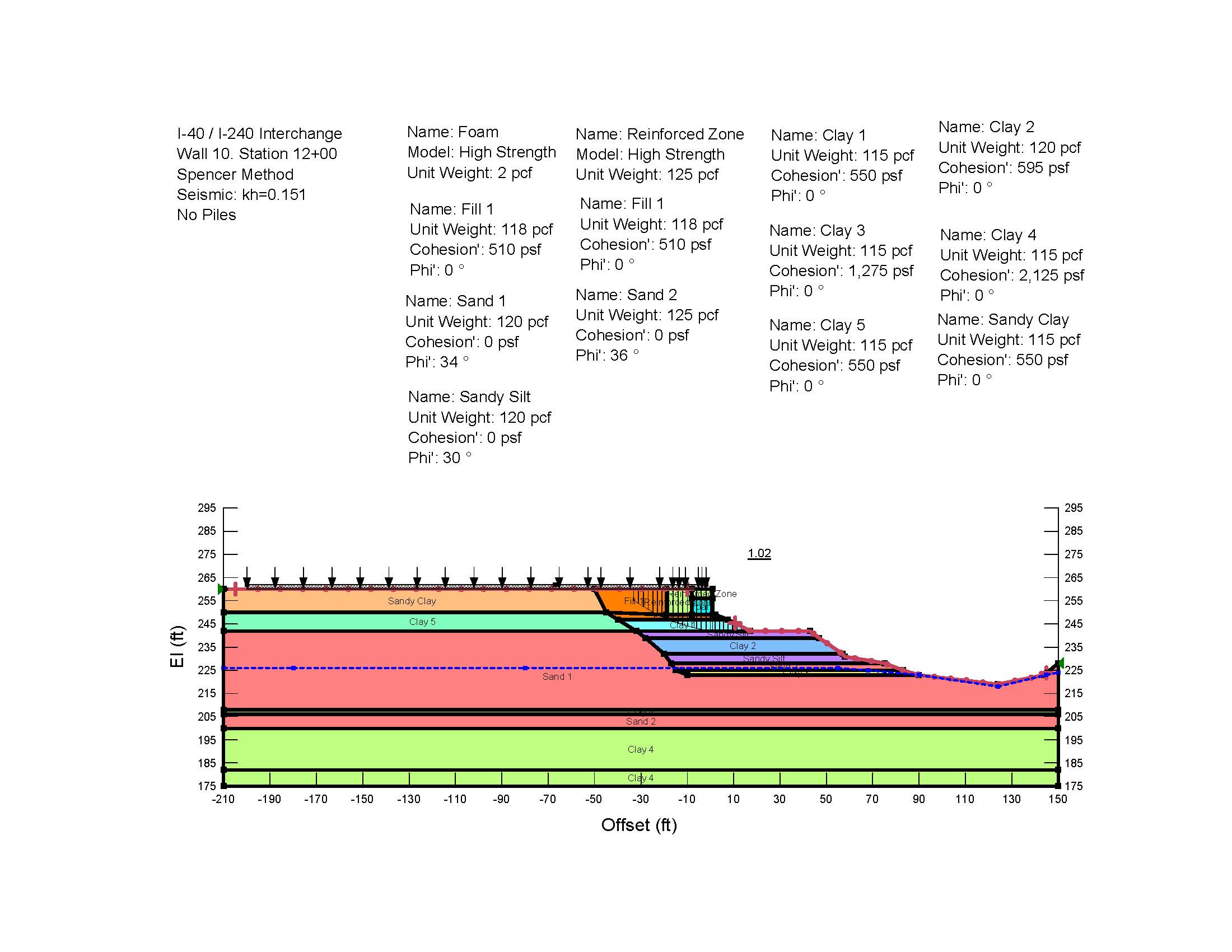 WALL 10
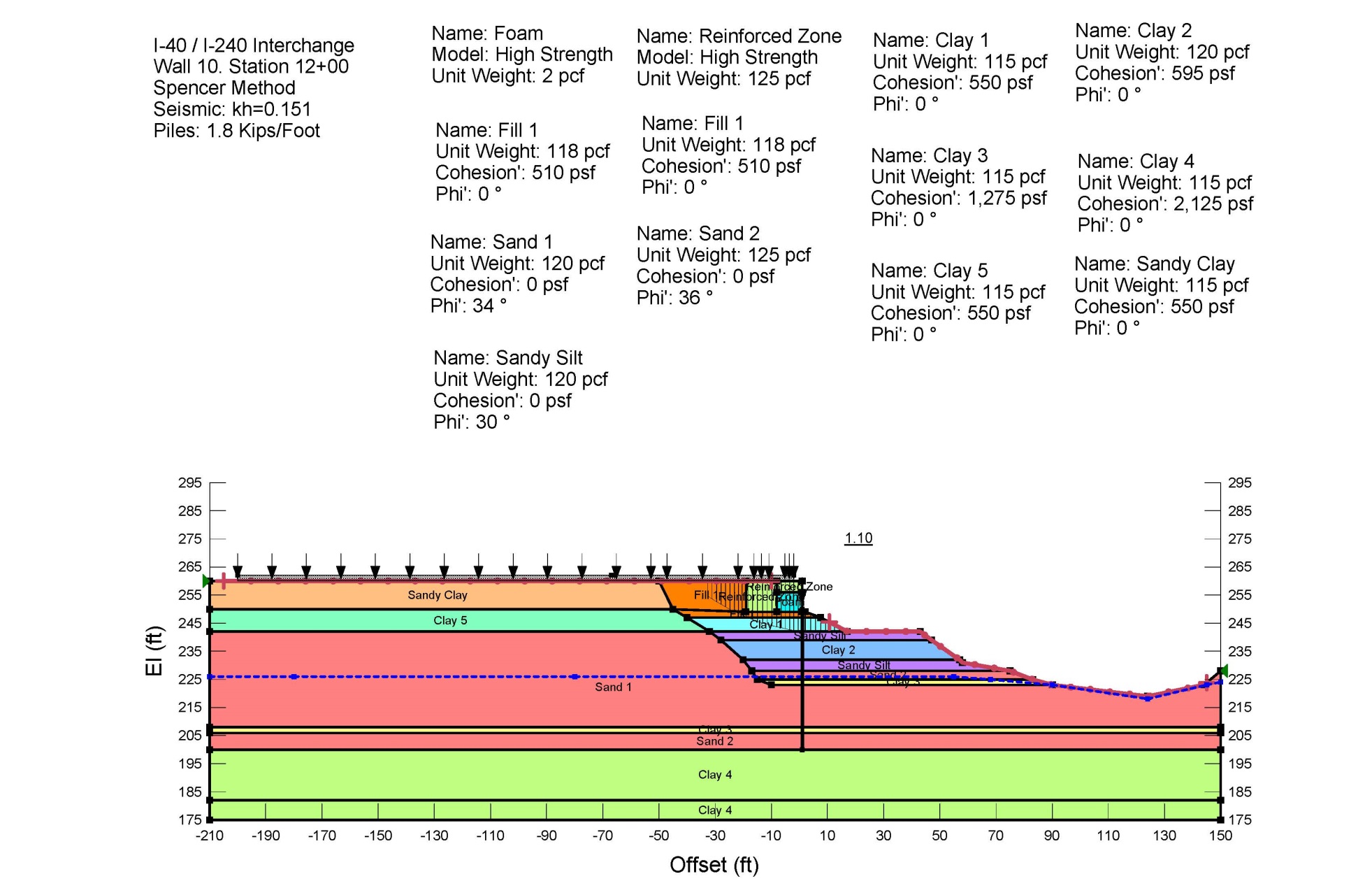 LPILE ANALYSIS
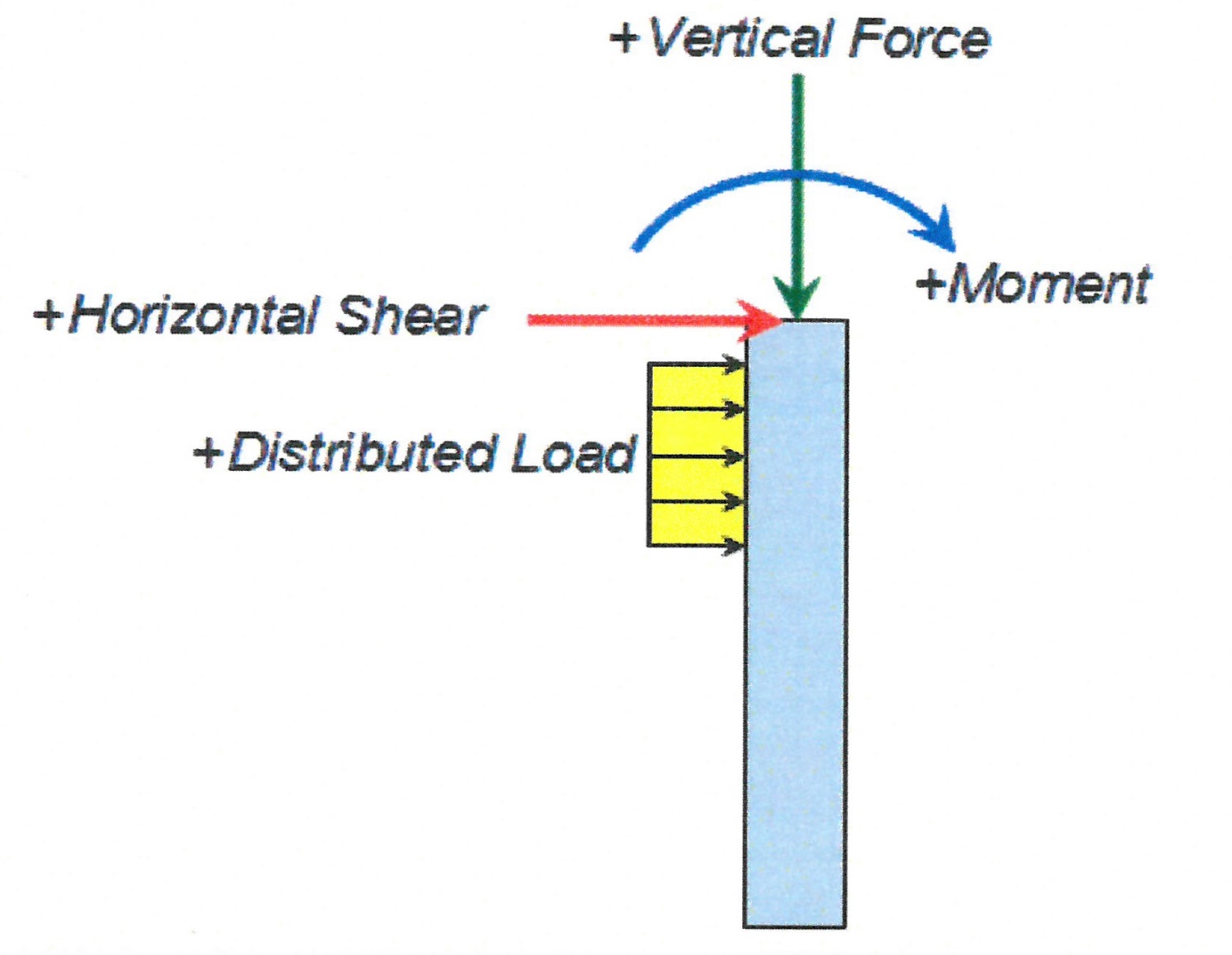 Location of Slip Surface
WALL 10
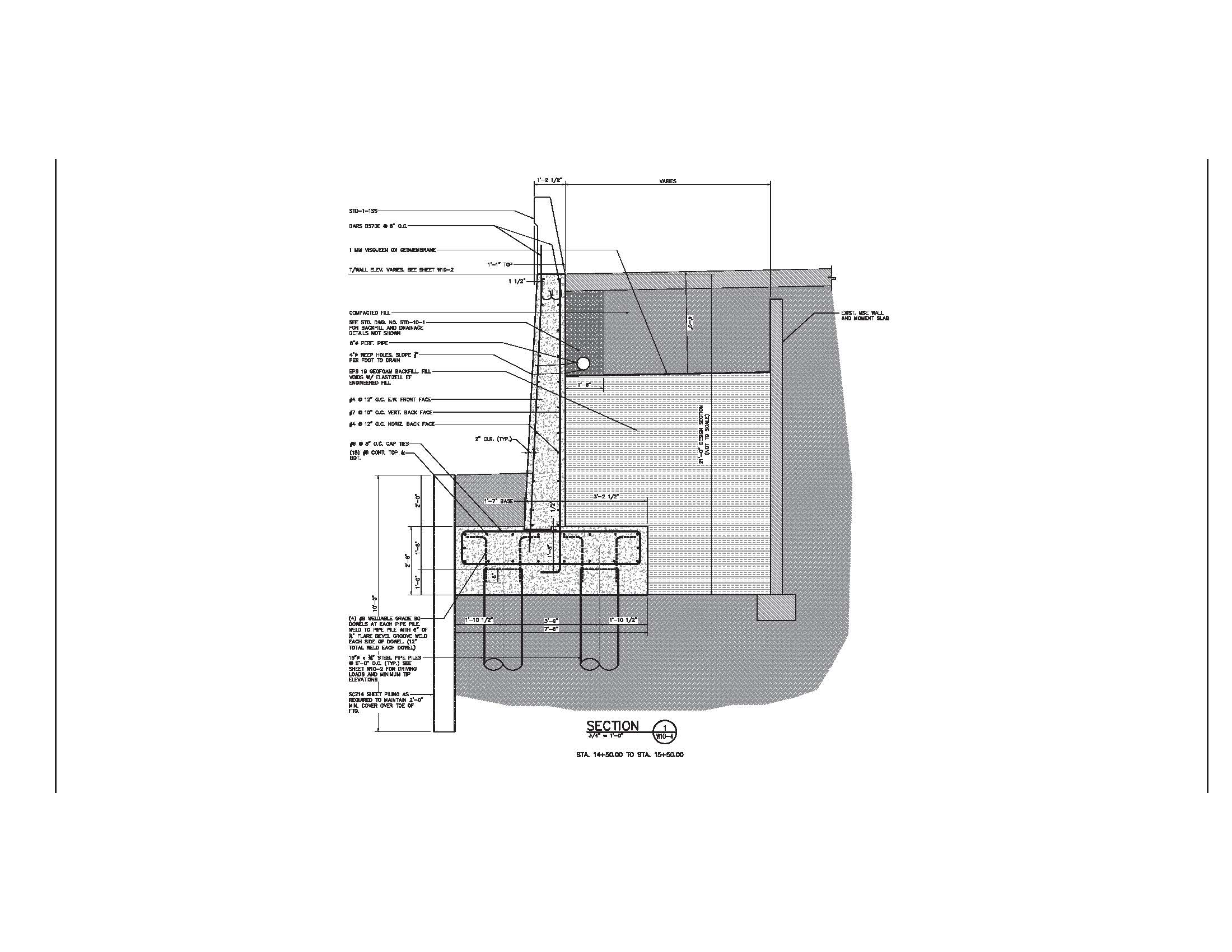 Geofoam
Two or three Pile Rows
WALL 10 – GROUP ANALYSIS
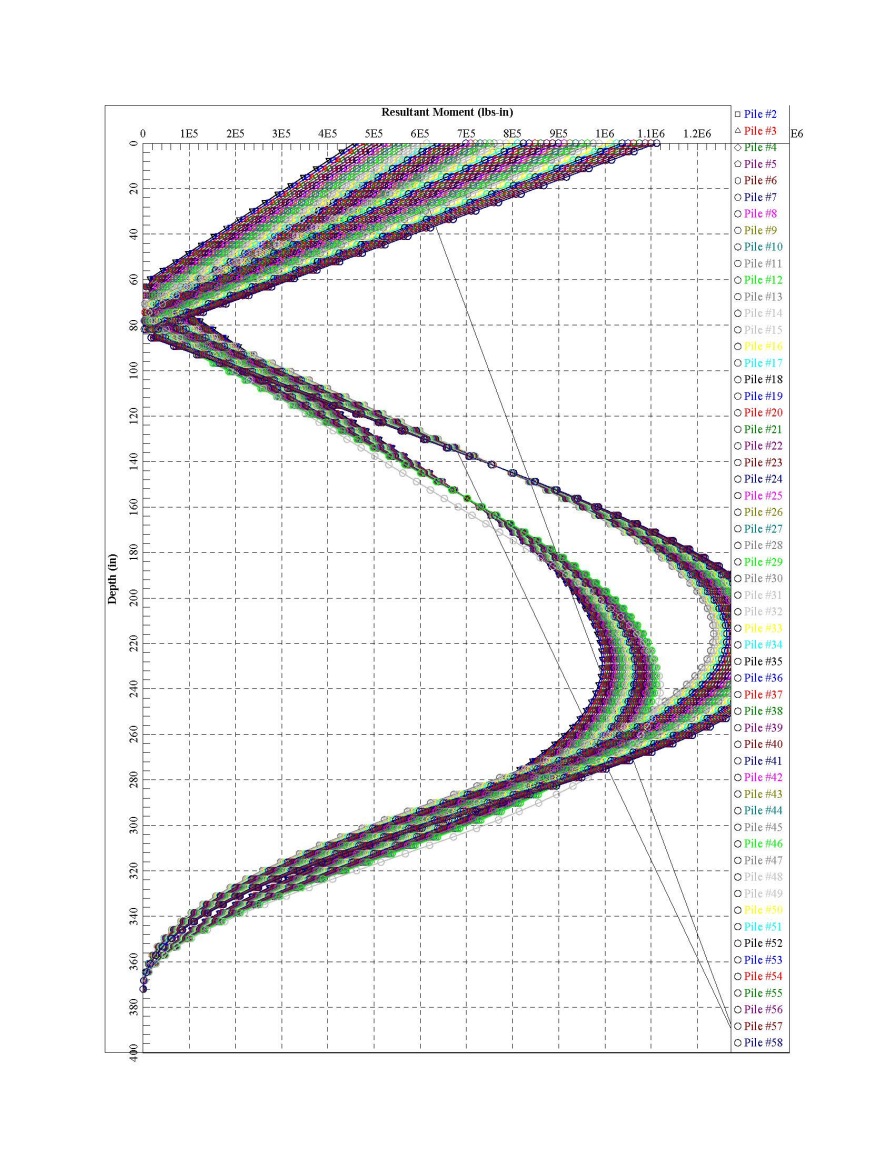 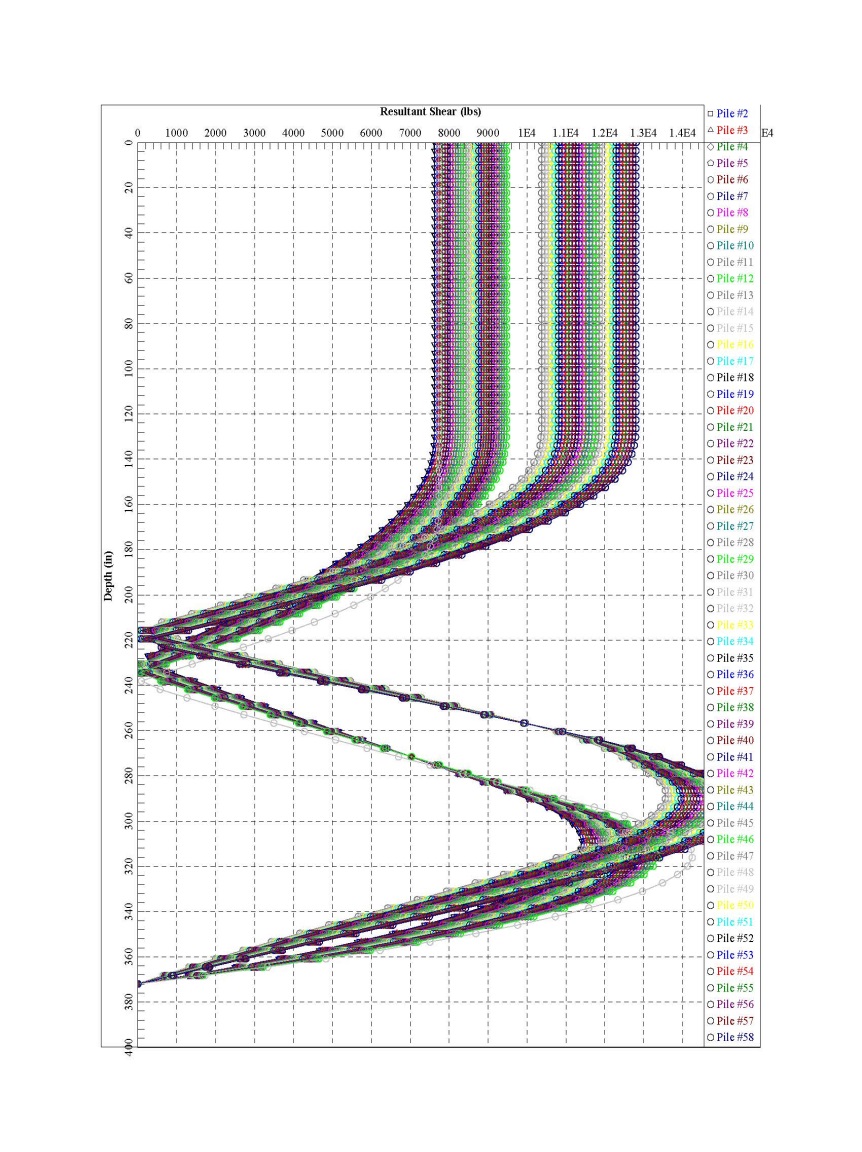 WALL 10 CONSTRUCTION
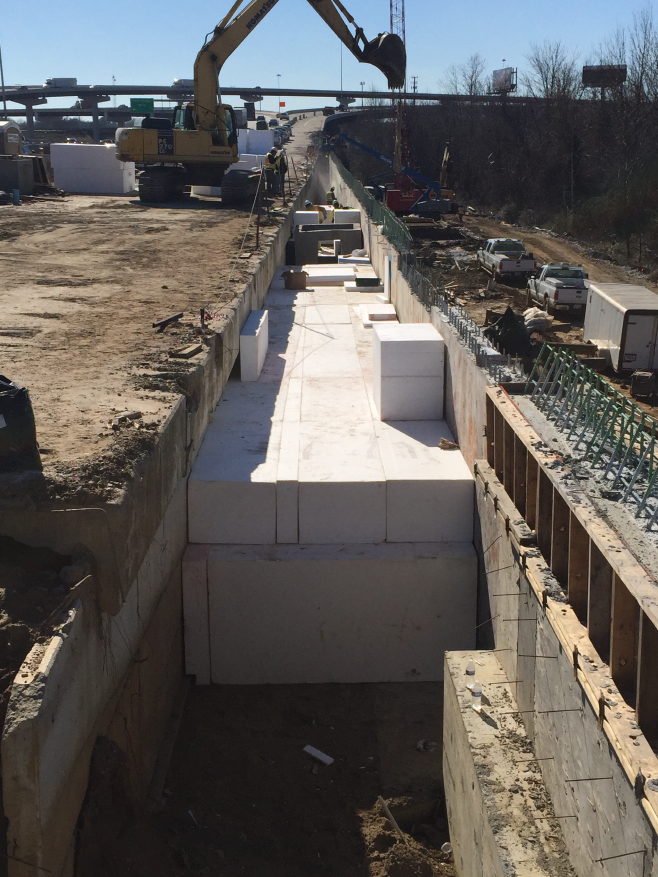 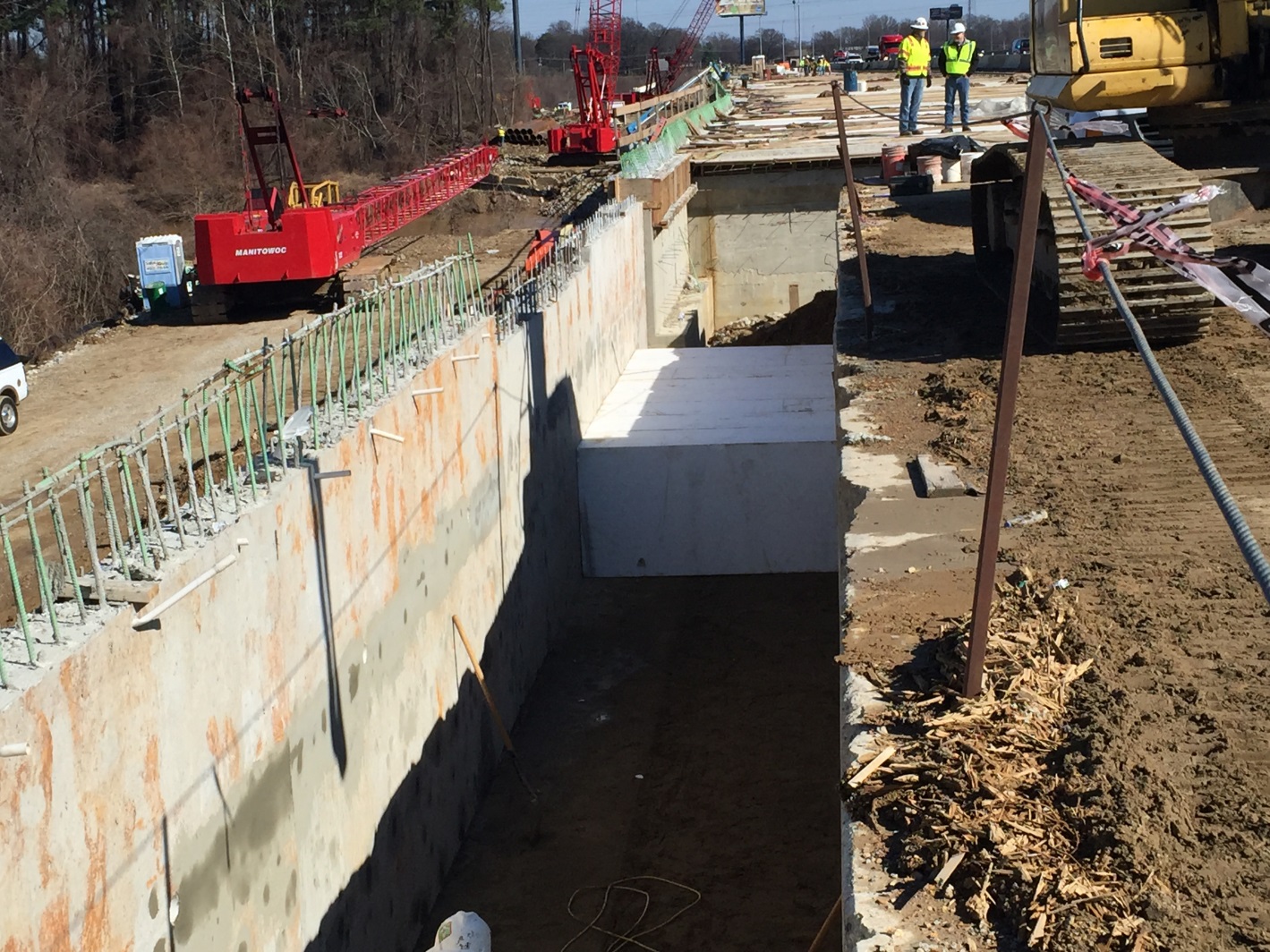 WALL 10 CONSTRUCTION
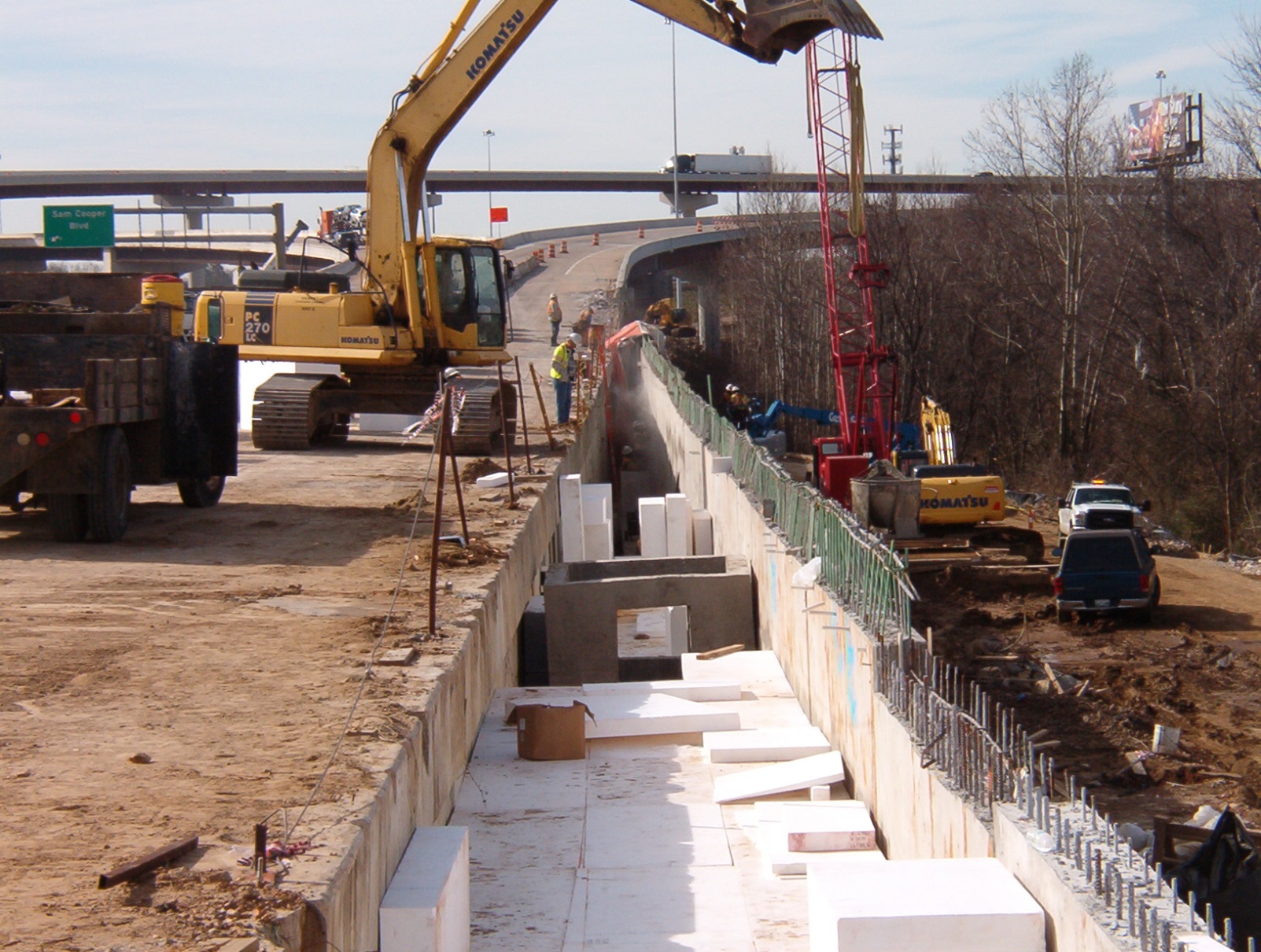 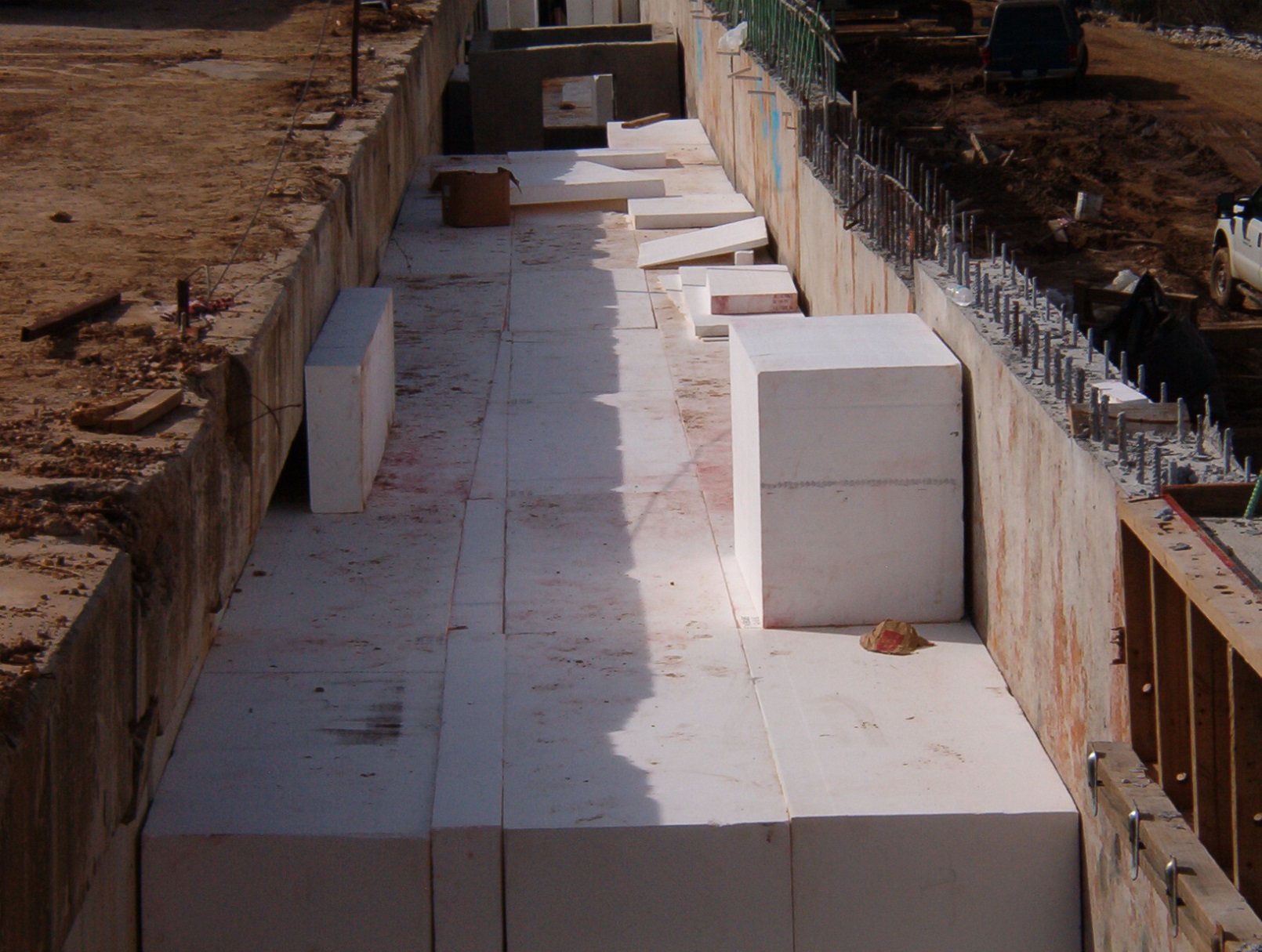 PROJECT PROGRESS (JUNE 2015)
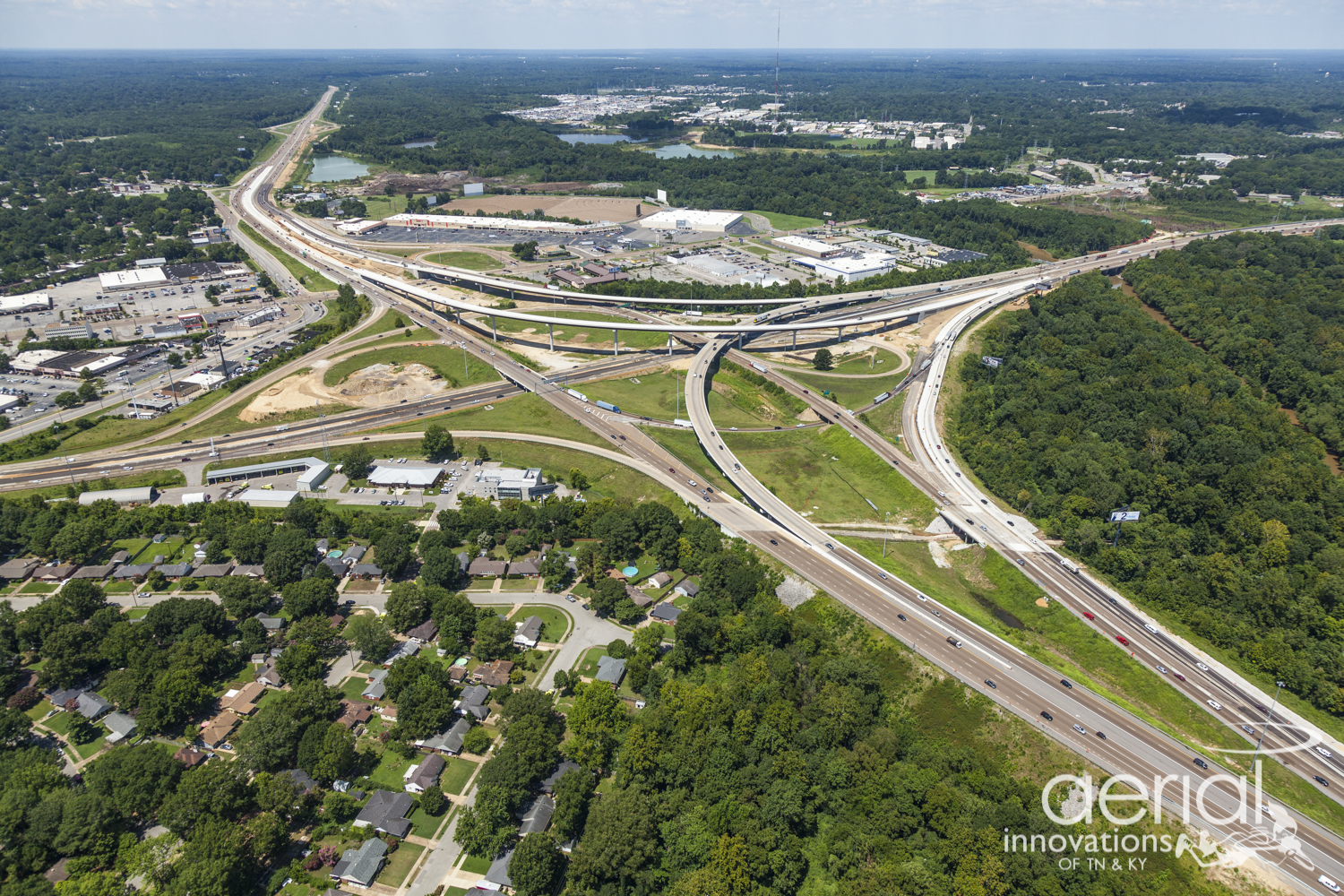 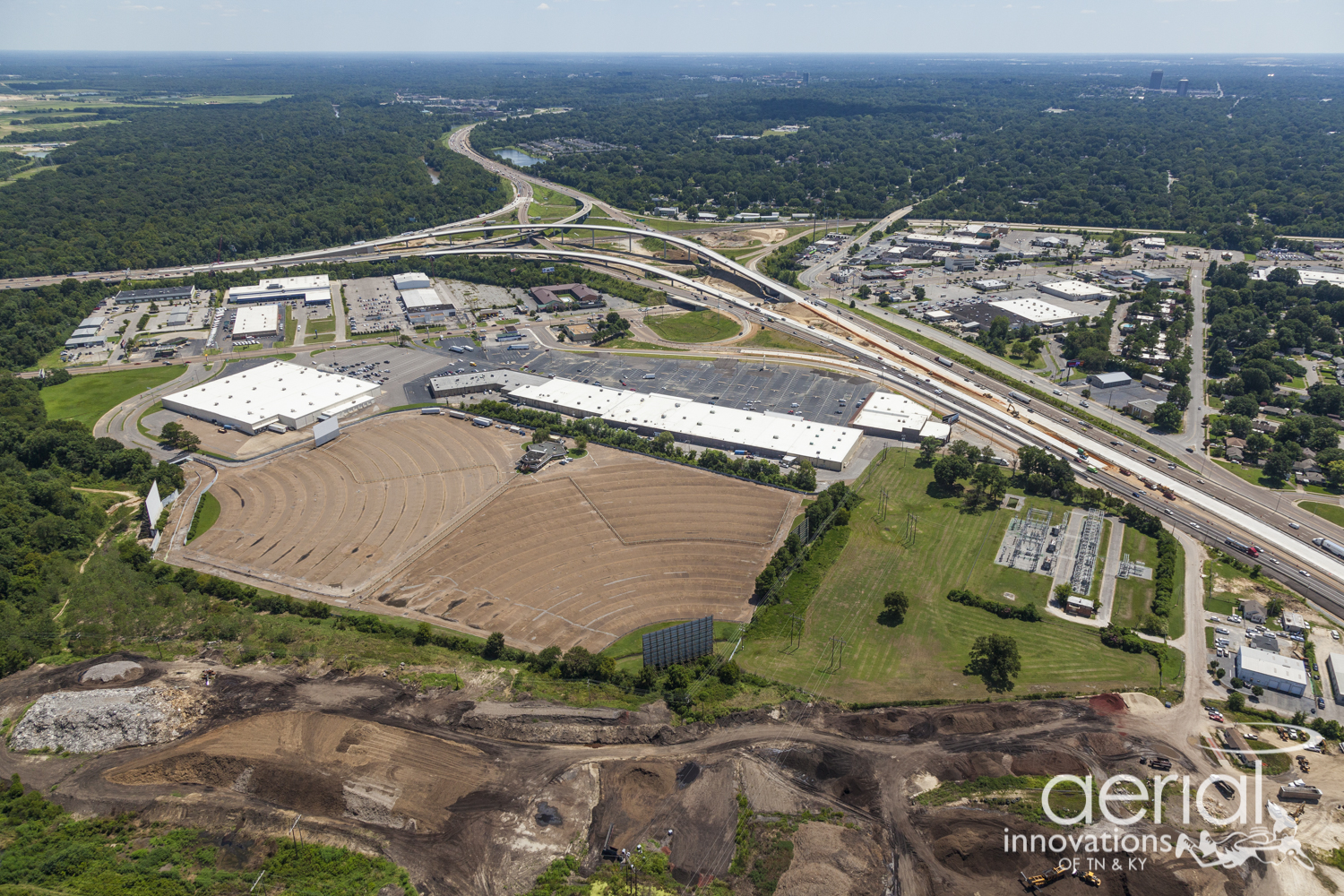 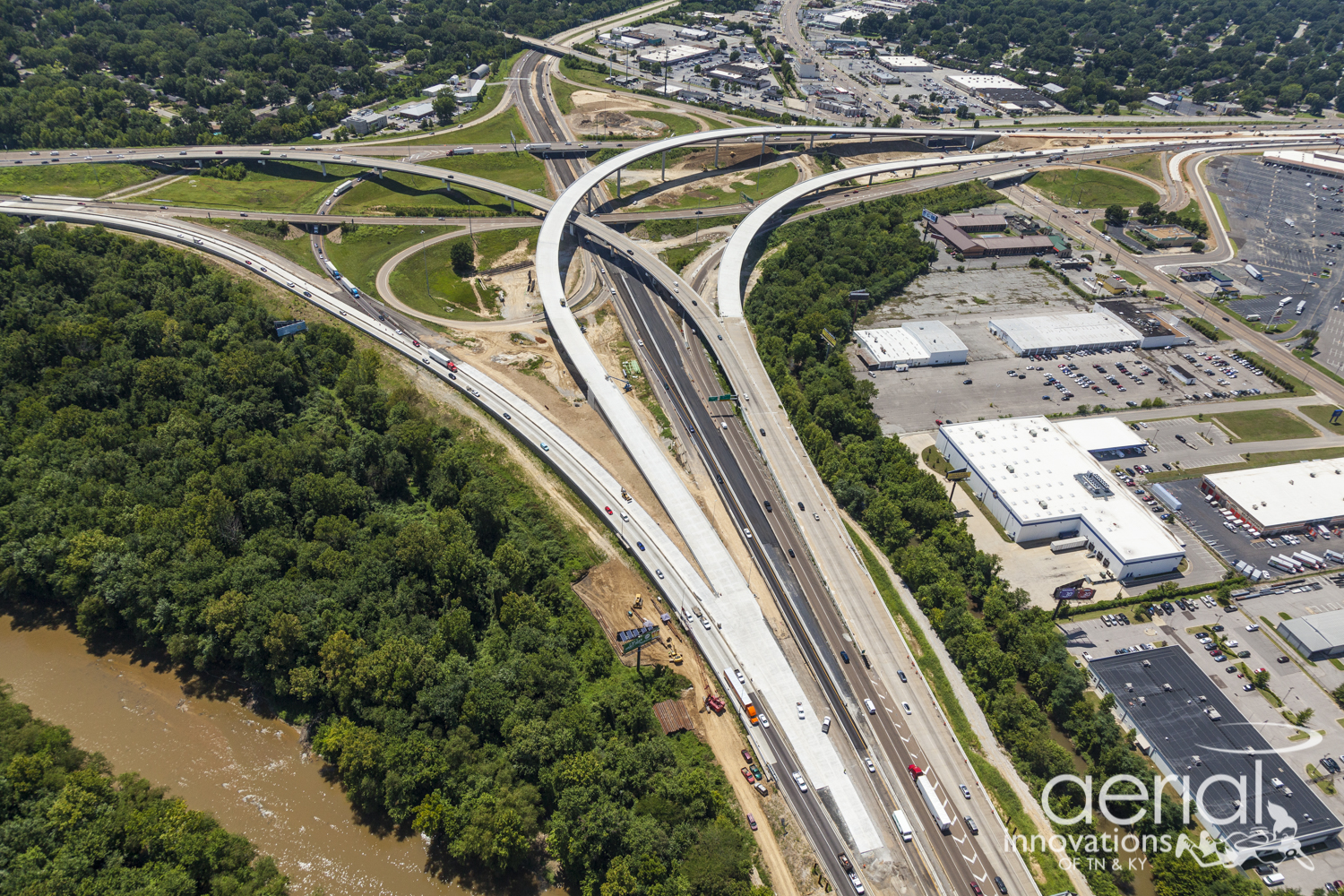 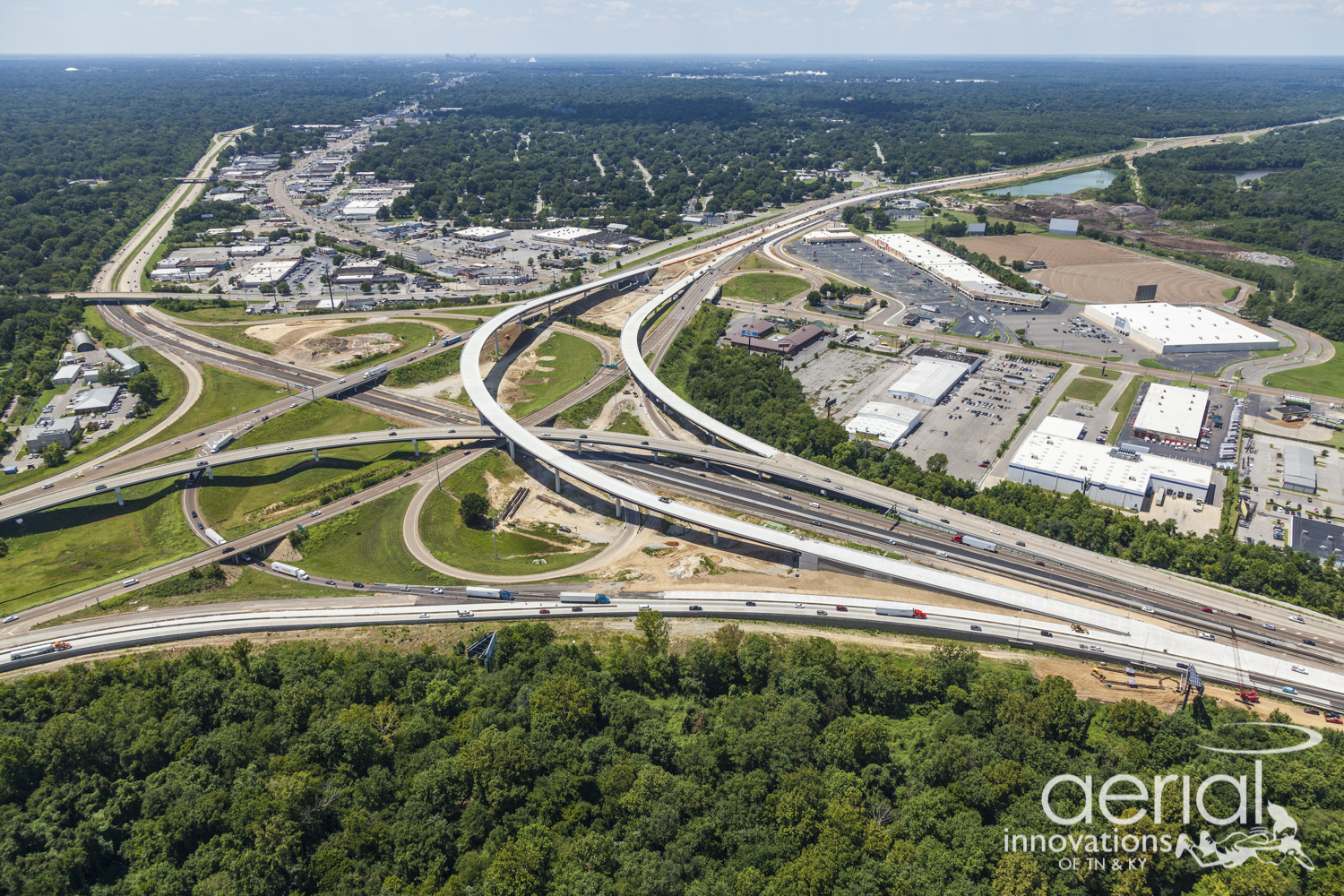 BRIDGE 2
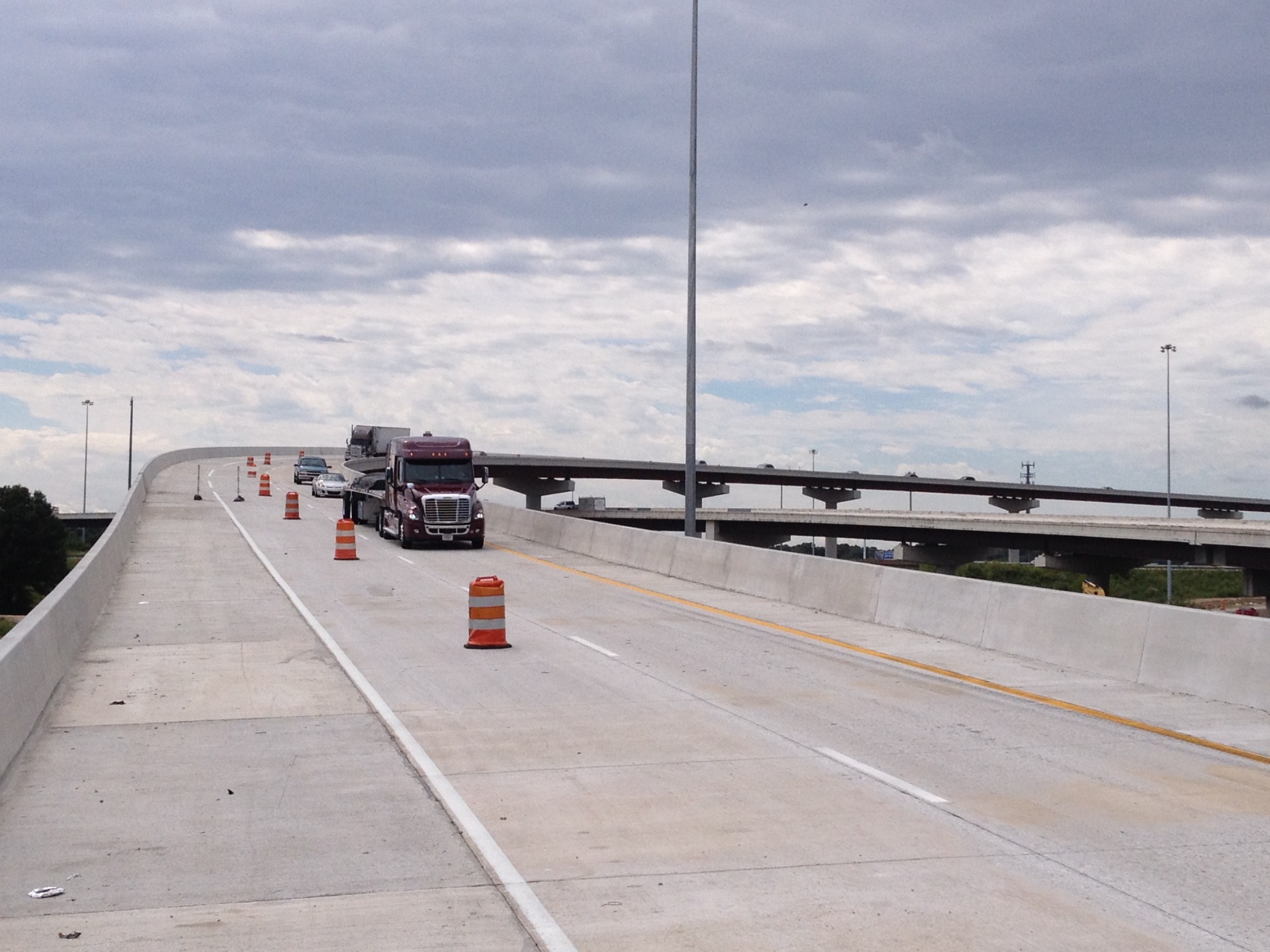 BRIDGE 1
PROJECT PROGRESS (August, 2016)
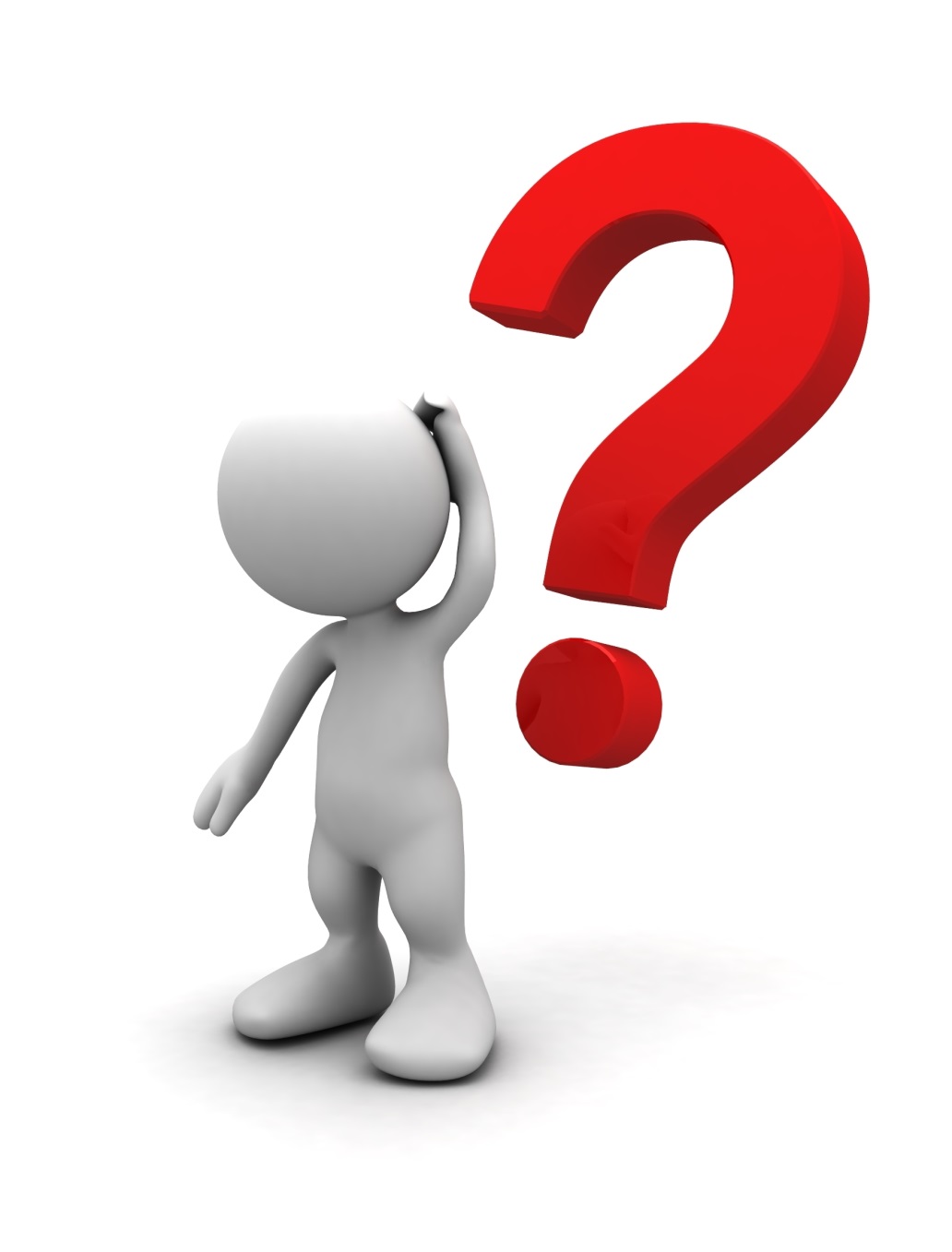 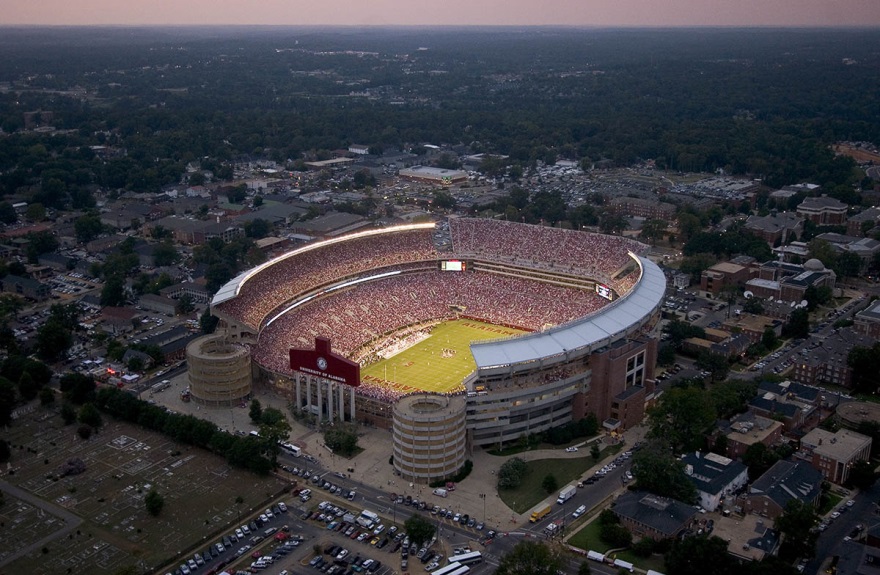